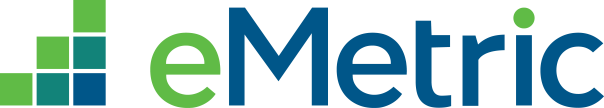 New Mexico PED Assessments
Test Administration Platform Orientation for 
New Mexico MSSA (Summative), iMSSA (Interim) and Formative  Assessments

Part 1: Test Administration
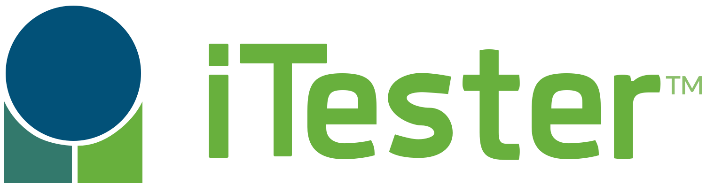 Agenda
Training plan and additional training resources
Overview of system and testing process
Portal orientation
Managing user accounts
Managing student records and rosters 
Setting up classes and test sessions
Monitoring testing and completing tests
Invalidating tests and assigning test report codes
Adding accommodations and accessibility tools
Training
For end-to-end overview of MSSA and iMSSA testing with the iTester platform, view:
Test Administration Platform Orientation for New Mexico MSSA (Summative), iMSSA (Interim) and Formative  Assessments Part 1: Test Administration
Test Administration Platform Orientation for New Mexico MSSA (Summative), iMSSA (Interim) and Formative  Assessments Part 2: Student Test Interface
Test Administration Platform Orientation for New Mexico MSSA (Summative), iMSSA (Interim) and Formative  Assessments Part 3: Kiosk Installation and Site Readiness Testing

View tutorial videos to see demonstration of specific tasks to include:
Certifying Your Site
Creating Classes
Assigning Accessibility Features and Accommodations
Scheduling Test Sessions
Adding Students & Downloading School Rosters
Creating and Editing Portal User Accounts
Deactivating User Accounts
Uploading and Exporting User Accounts
Uploading Pre-ID Files
Resolving Pre-ID Errors
Viewing Reports in Data Interaction
Available at https://newmexico.onlinehelp.cognia.org/cbt-tutorials/
Training
Consult user guides for additional information:
NMPED Assessments Portal User Guide
NMPED Assessments Kiosk Installation Guide
NMPED Assessments Technology Guidelines
NMPED Assessments QuickStart Scheduling Test Sessions
NMPED Assessments QuickStart Printing Student Log-ins
NMPED Assessments QuickStart Student Interface
NMPED Assessments QuickStart Practice Site
NMPED Assessments Kiosk User Guide
NMPED Assessments Testing with Third Party Assistive Technology
NMPED Assessments Technical Guide for Spanish Language Support
NMPED Reporting Guide
CBT guides are available at https://newmexico.onlinehelp.cognia.org/cbt-guides/
Support Desk
Portal Practice Site: 
url: https://intro.emetric.net/
DTC login: NMADTC/N3wM3xico!
STC login: NMASTC/N3wM3xico!
TA login: NMATA/N3wM3xico!
View various menus and tabs
Pre-loaded students and classes
Can schedule classes for a test
Nightly Clean-up
Not New Mexico-specific
Terms and Acronyms
iTester: eMetric test administration system used with Cognia assessments (NM-MSSA Math, ELA, SLA; iMSSA Math (English and Spanish), and ELA; Formative Math, ELA, Science, and Social Studies
New Mexico PED Assessments Portal (aka “Portal”)
New Mexico PED Assessments Student Test Interface
Kiosk application (Web browser option for Interim/Formative)
Data Interaction: eMetric reporting system for LEAs, accessed via the Portal
Family Portal: eMetric reporting website for parents and legal guardians, includes ISRs for NM-MSSA, iMSSA, and College Board SAT
User Account Types:
DTC: District Test Coordinator 
STC: School Test Coordinator
TA: Test Administrator (teacher or test proctor)
ITC: Information Technology Coordinator
RAO: Report Access Only
See online video tutorials for demonstrations!
Key differences between Summative (MSSA) and Interim (iMSSA)/Formative Item Sets
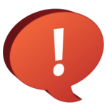 See the Formative User Guide and tutorial videos for more information on specialized Formative-specific features such as creating custom item sets and teacher scoring of human scored items.
Test Administration Timeline
A specific schedule for each school year will be published by PED 
A general sequence of events for each school year is:
Early summer: test administration portion of the Portal is closed for a three week maintenance window to remove previous school year’s data (students, classes, test sessions removed) from administration portal (All test scores will continue to be available in Data Interaction.)
Mid summer: Pre-ID upload window opens, and Formative tests are available for upcoming school year
August: new student test kiosks are available to download and install for the upcoming school year, iMSSA Beginning of Year (BOY) window opens (8-week window)
December: iMSSA Middle of Year (MOY) window opens (8-week window)
January:  State accountability office will upload Pre-ID for any schools who have not already uploaded students
March: Pre-ID upload window closes and MSSA (Summative) begins
April: iMSSA End of Year (EOY) window opens
May: MSSA and iMSSA EOY test windows close
Late May: early summative reporting released
Late Jun: final summative reporting released
iTester Testing Platform
Application
https://newmexico.cognia.org/student
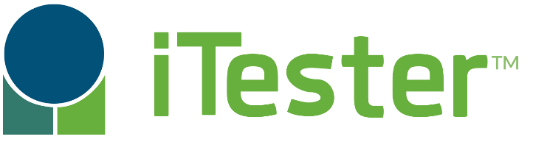 New Mexico Assessments Student Test Interface
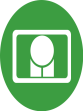 Two ways to access this:
New Mexico Public Education Department Assessments Kiosk
Required for summative
Optional for interim and formative
Must be downloaded and installed onto each student test device 
Chrome and iPad Kiosks are available from app stores; automatically updated to newest version after initial install
Windows and Mac must be downloaded from portal and installed whenever a new version is available - usually once a year in August, exact date will be communicated by PED
For installation guidance see Test Administration Platform Orientation for New Mexico MSSA (Summative), iMSSA (Interim) and Formative  Assessments Part 3: Kiosk Installation and Site Readiness Testing

Web browser:
https://newmexico.cognia.org/student
Can use with all Practice tests
Can use with Interim and Formative operational tests
Test Preparation Process
ITC
Download and install kiosks (if required)
Complete Site Readiness Test
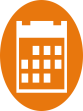 DTC/STC
Add/edit/transfer students
Assign accessibility features and accommodations
Make classes
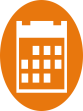 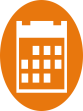 DTC/STC
Schedule classes for test
Print/distribute log-in tickets
When test window opens
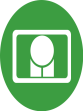 Students
Launch kiosk 
Log-in and test
During or after testing…
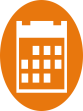 DTC/STC
If needed, add test report codes and invalidate tests
Formative: 10-15 min
Interim: next day
Summative: per schedule published by PED
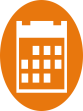 DTC/STC/RAO
View Reports
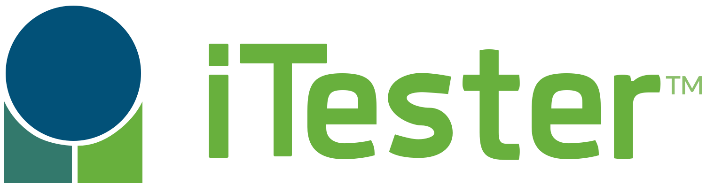 New Mexico Assessments Portal: 
Online Test Administration System
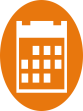 New Mexico Assessments Student Test Interface: 
Student Test Delivery System
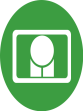 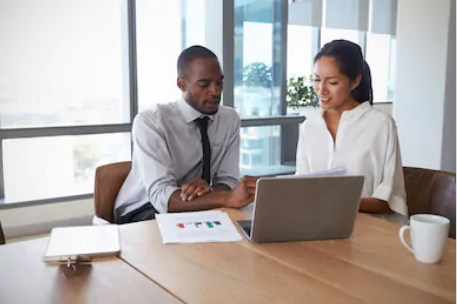 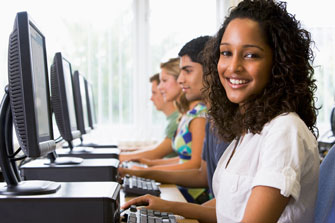 See the New Mexico Assessments Student Test Interface Overview tutorial for more information
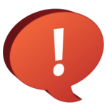 User Accounts and Access
New DTC: account will be created by Cognia & credentials e-mailed to you
Already have a user account? Continue to use it!
Not a DTC, don’t have an account?
STC/ITC/RAO/TA: request account from your DTC
Notes:
Usernames must be unique
New users will receive two automated emails, one with username and one with temporary password from nmtechsupport@cognia.org
When an account is reactivated or deactivated, the user will receive an e-mail
Know your username, ensure the e-mail address associated with the username is correct
Give user access to the program(s) they will be working on. 
Programs: MSSA, iMSSA, Formative
DTCs and STCs must review all accounts in their organization and deactivate any un-used accounts!
See online video tutorials for demonstrations!
User Accounts and Access
*DTCs can access all student enrollment transfer functions, STCs have limited permissions
User Accounts and Access
Portal url: https://newmexico.cognia.org/
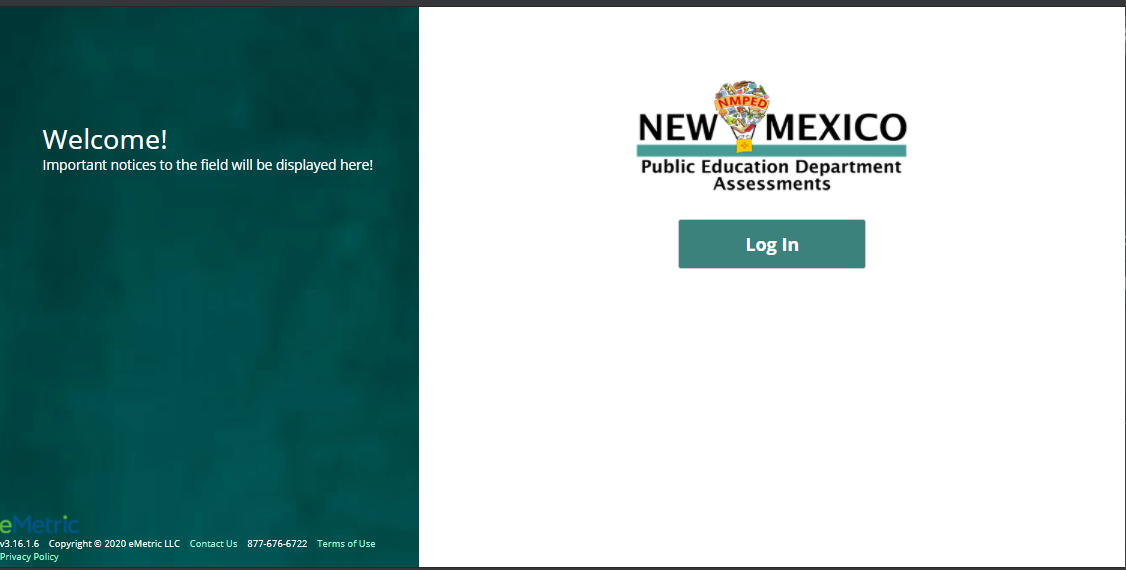 User Accounts and Access
Users
1
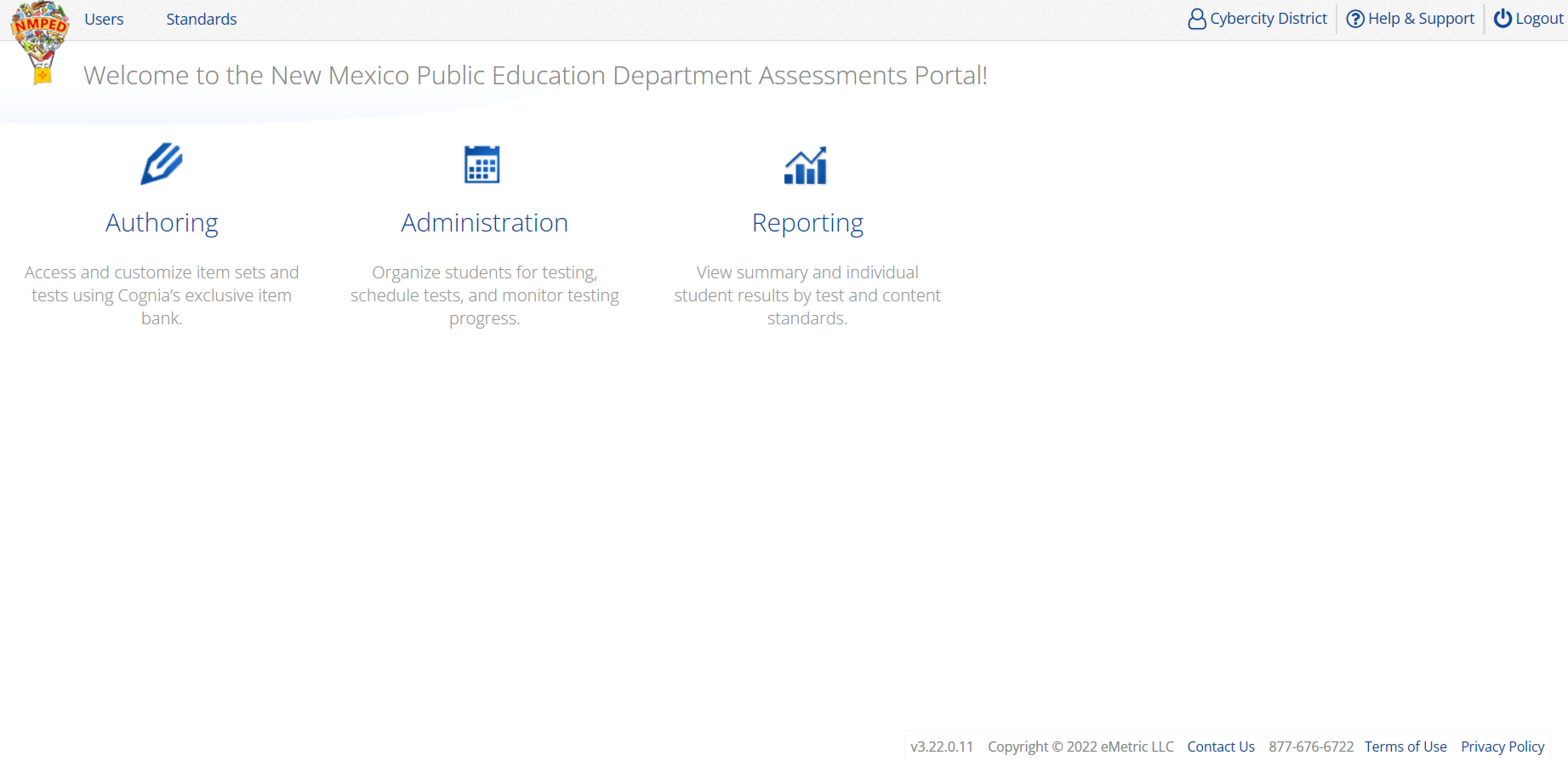 Portal url: https://newmexico.cognia.org/
Cognia Help and Support Site: https://newmexico.onlinehelp.cognia.org/
User Accounts and Access
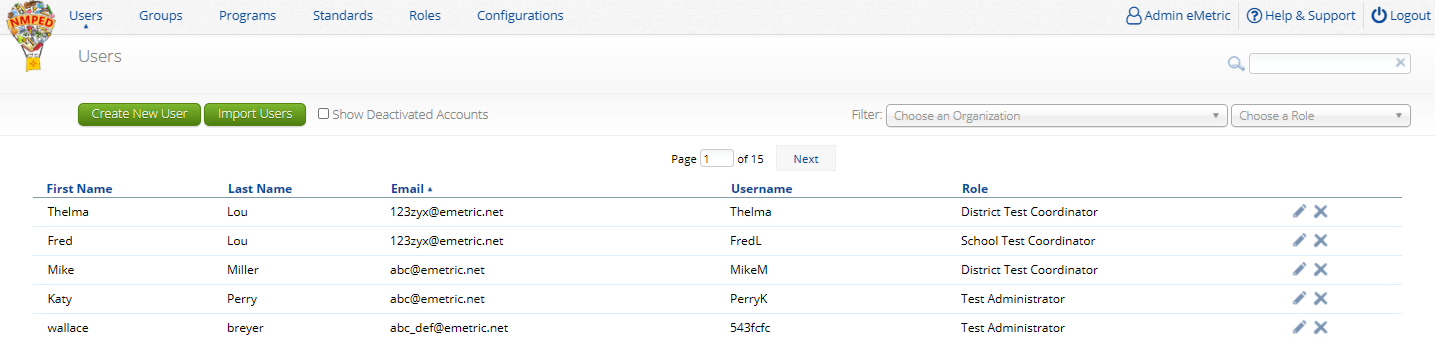 3
2
4
1
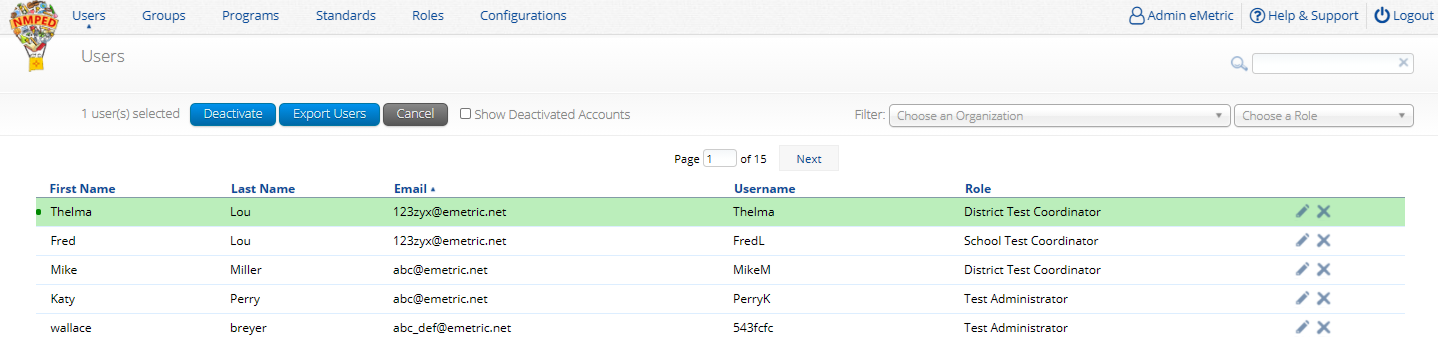 5
User Accounts and Access
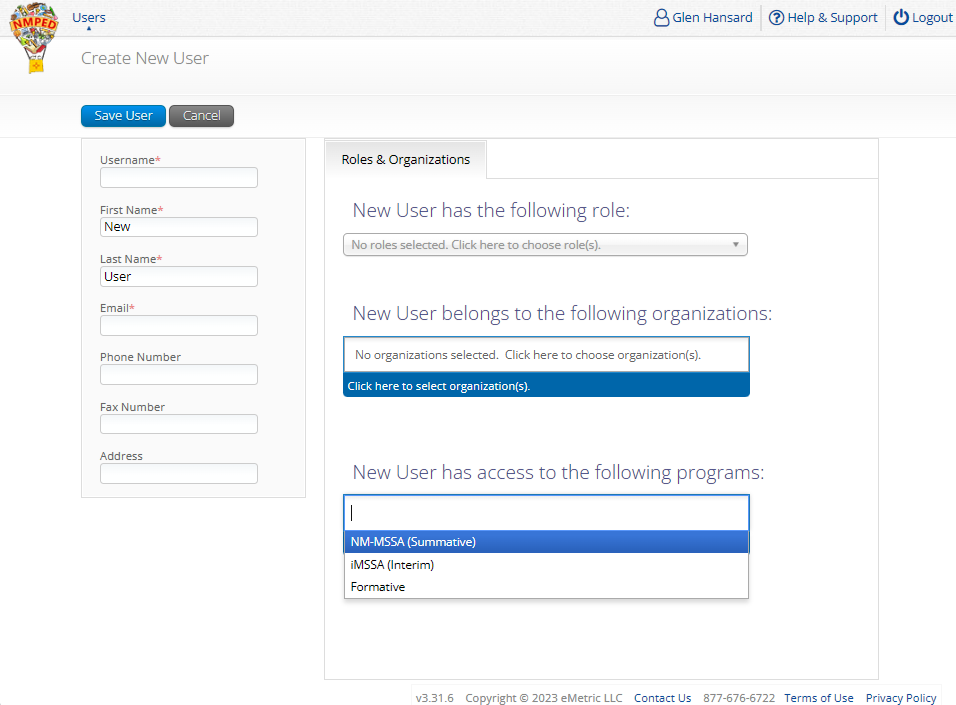 TA Account:
At least one account is needed to create classes
Teachers using Formative
Staff assisting with any assessment
5
1
2
3
4
User Accounts and Access
Landing Page
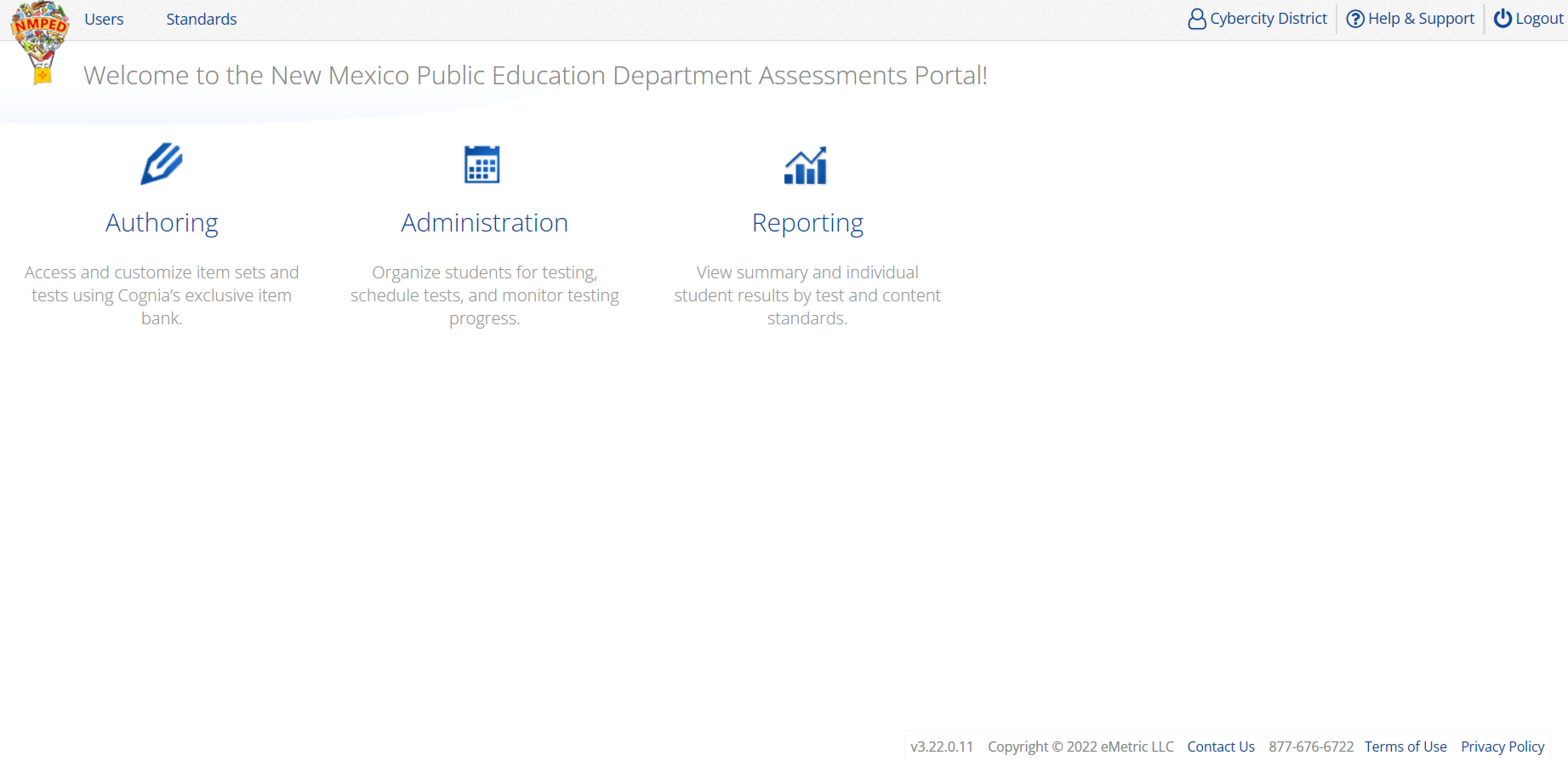 Portal url: https://newmexico.cognia.org/
Cognia Help and Support Site: https://newmexico.onlinehelp.cognia.org/
User Accounts and Access
Admin Page
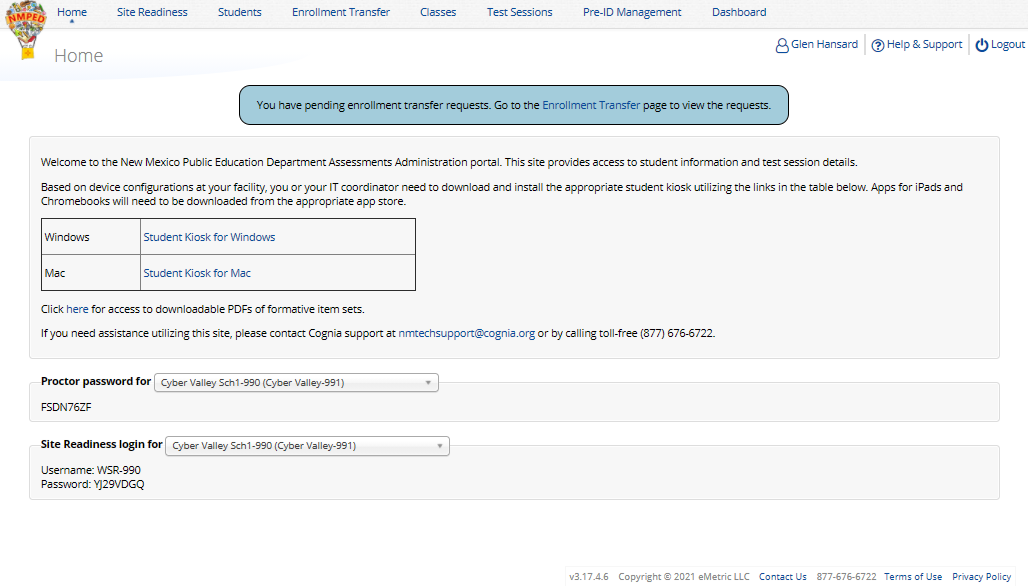 1
3
2
Managing Students
Update rosters
DTCs may upload rosters in bulk anytime outside of the summative test window
DTCs may transfer students from one school to another within their district at any time
DTCs and STCs may request student transfer for students enrolled in other districts at any time
DTCs and STCs can add student individually at anytime
Check/update demographic information
Tips:
In Students tab: Download roster in csv at any time by selecting “Export Roster” under the “Exports” drop down (contains name, State Student ID and Grade)
In Pre-ID Management tab (DTC only): Download roster in Pre-ID upload format by selecting “Export Students” 
Can’t add student? They may be enrolled in different school – initiate transfer request
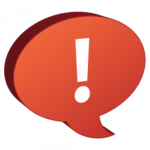 See online video tutorials for demonstrations!
Managing Student Accommodations
Check/edit accommodations
Can add accommodations in Pre-ID file during Pre-ID upload
Edit student accommodations individually or 
Use Upload Accommodations to edit multiple students' accommodations at one time 
Use the Export Accommodations button to download list of all students and their currently assigned accommodations
Tip: Edit accommodations in the file downloaded in Export Accommodations and upload the edited file using the Upload Accommodations interface
Accommodations applied to the student will be applied to any assessment the student takes unless the accommodation is removed before they log into the assessment
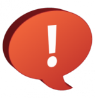 See online video tutorials for demonstrations!
Managing Students
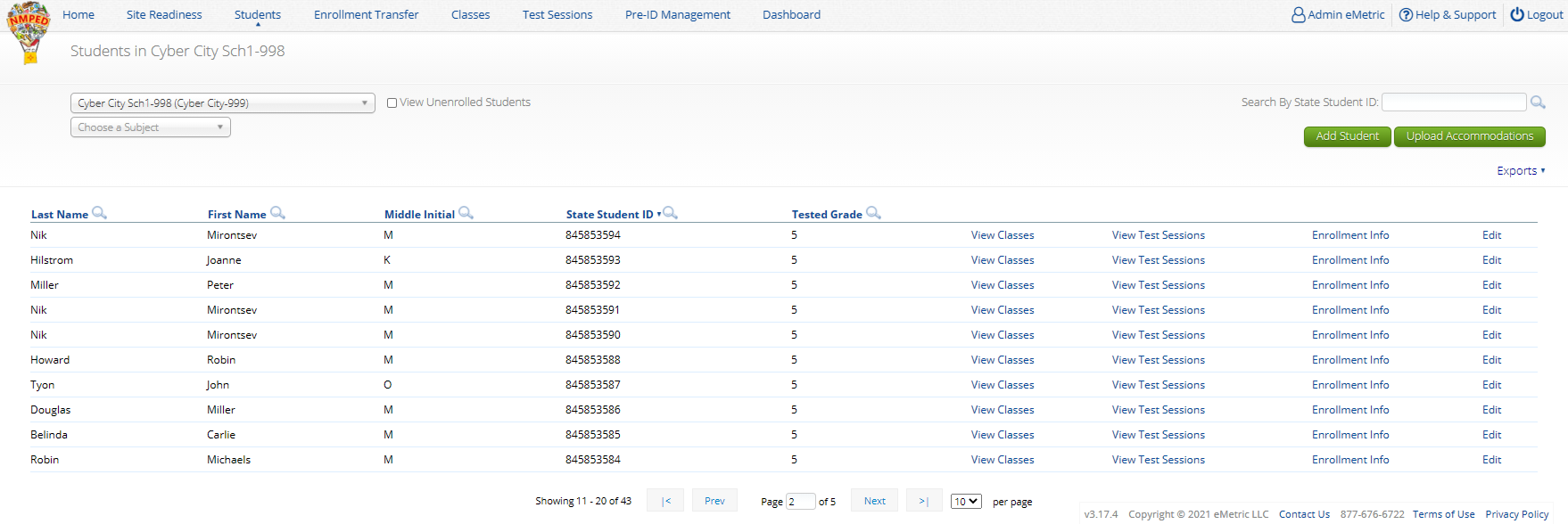 1
3
4
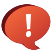 5
2
Managing Students
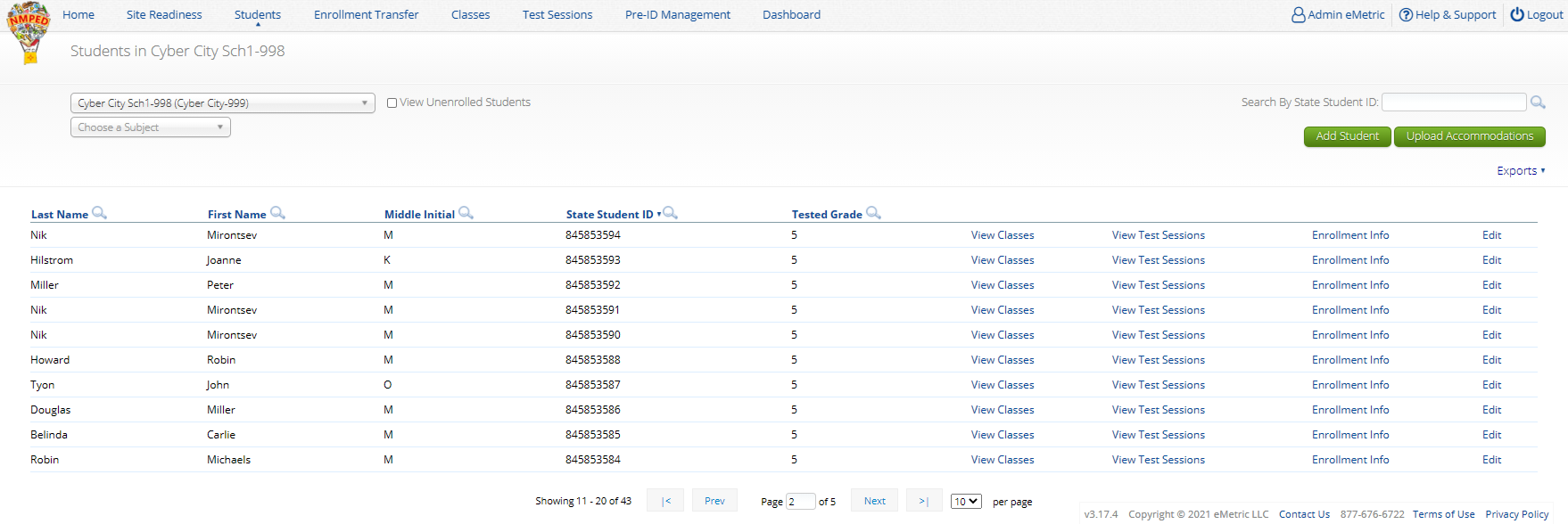 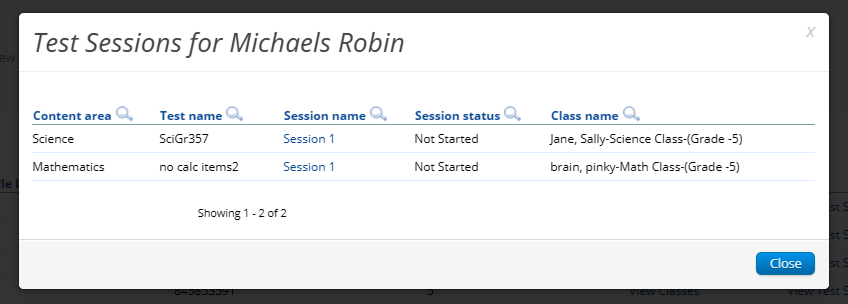 See online video tutorials for demonstrations!
Managing Students
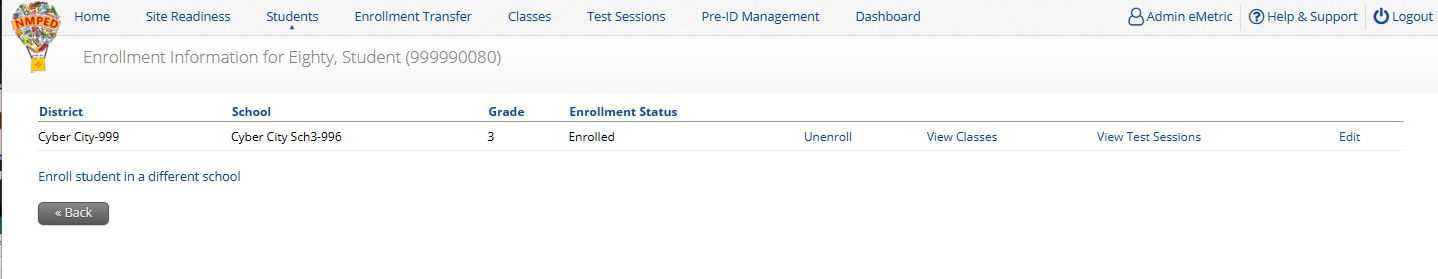 1
2
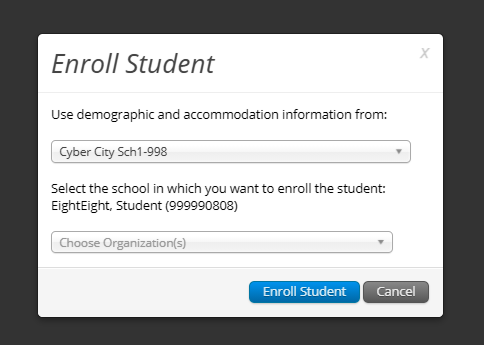 See online video tutorials for demonstrations!
Managing Students
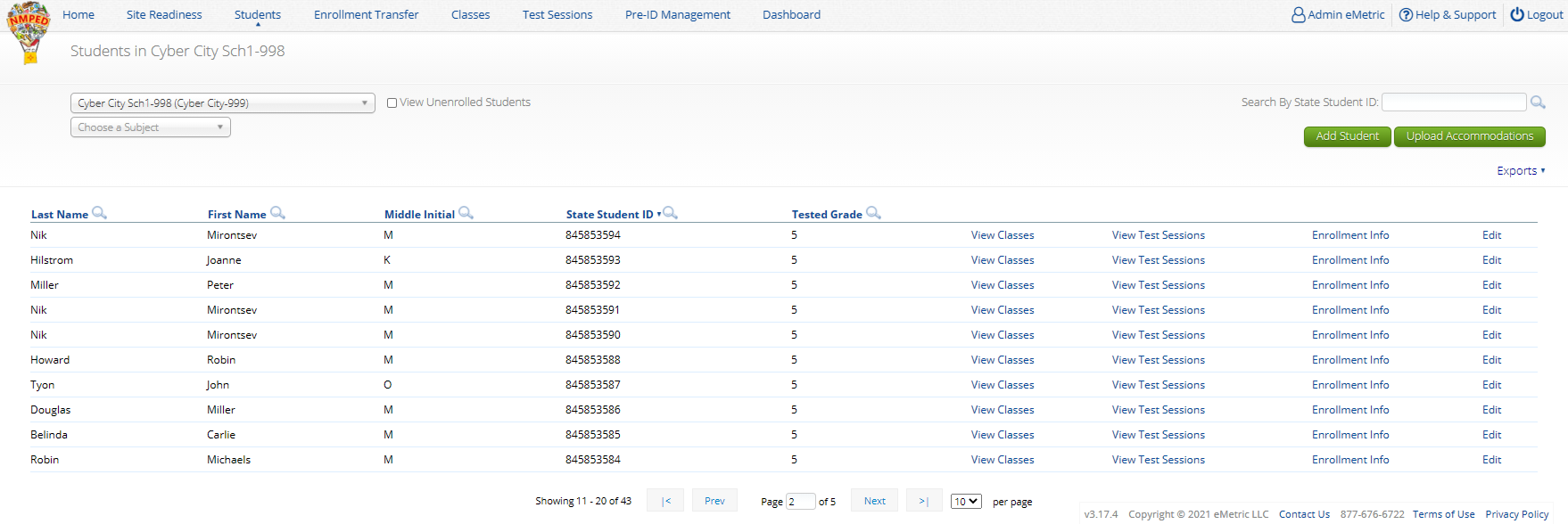 1
3
4
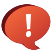 5
2
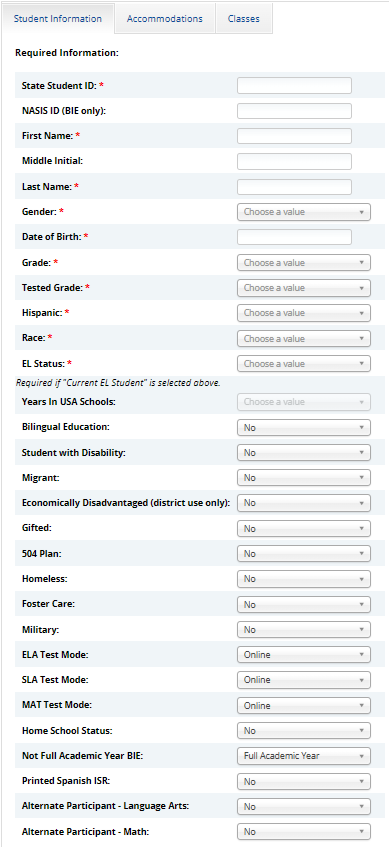 Managing Students
Fields with “*” are required
“Grade” is Student’s enrolled grade 
“EL Status” and “Years in USA Schools” linked
Cognia help desk must change State Student ID if that needs to be corrected
Enrollment Transfer Requests
Request to transfer students into your school or district from another district
Permissions:
DTC can initiate, approve, reject and view requests for all schools in their district and can transfer students within their district
STCs can initiate request and view requests for their assigned school(s)
State or Cognia help desk approves unenrolled students
Workflow:
Requestor: Search by student ID, last name and DOB
If student is located, request transfer, add optional note
Receiver: e-mail and portal notification
Approve or Deny request (denial requires note)
Requestor: e-mail notification of approval/denial
Note:
All requests, approval, denials logged in Portal
Test Sessions are not transferred, use notes to indicate what sessions a student has already completed.
See online video tutorials for demonstrations!
Enrollment Transfer Requests
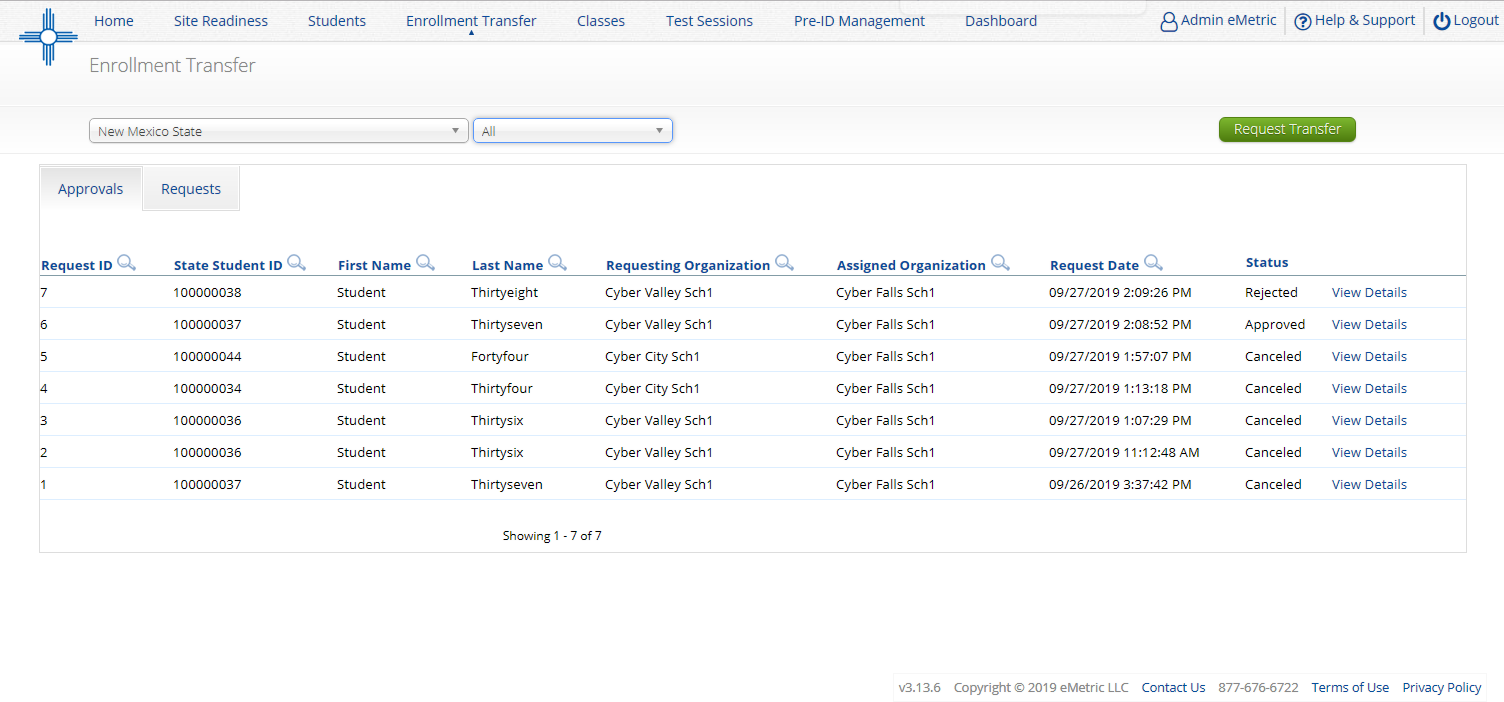 Status:
Pending
Canceled
Approved
Rejected
Organization
Your requests
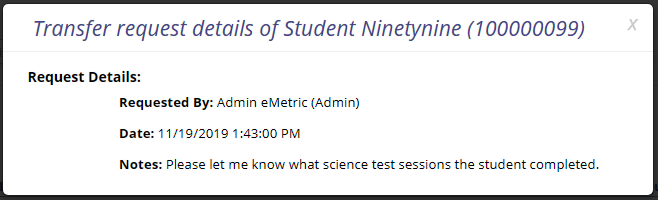 Requests sent to you from other organizations
See online video tutorials for demonstrations!
Enrollment Transfer Requests
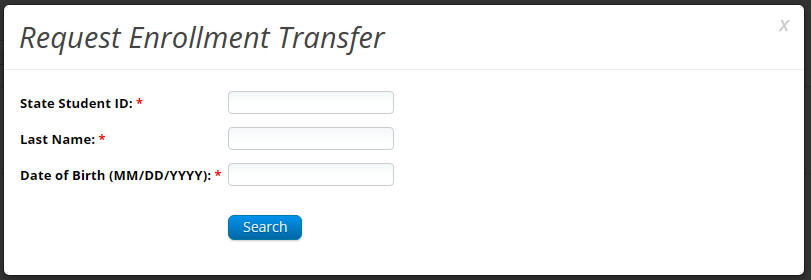 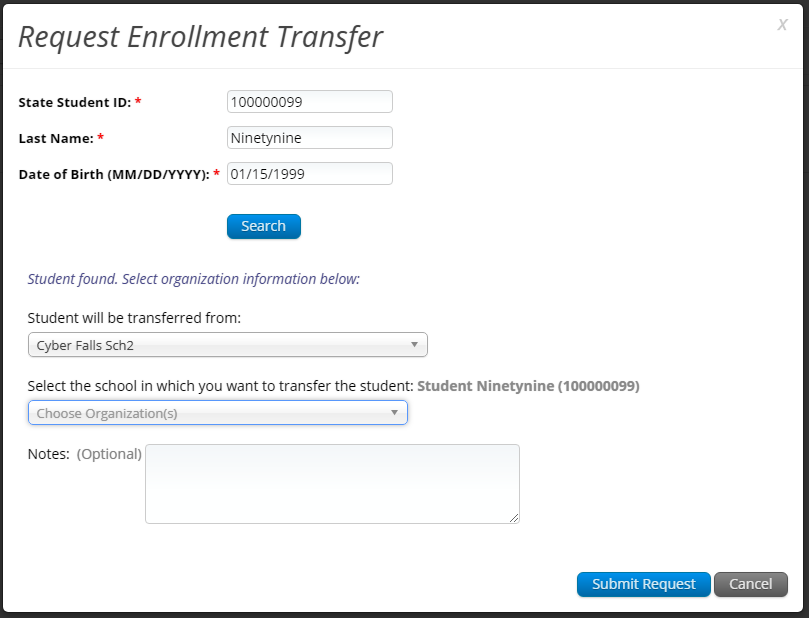 Enrollment Transfer Requests
Enrollment request - requestor’s view
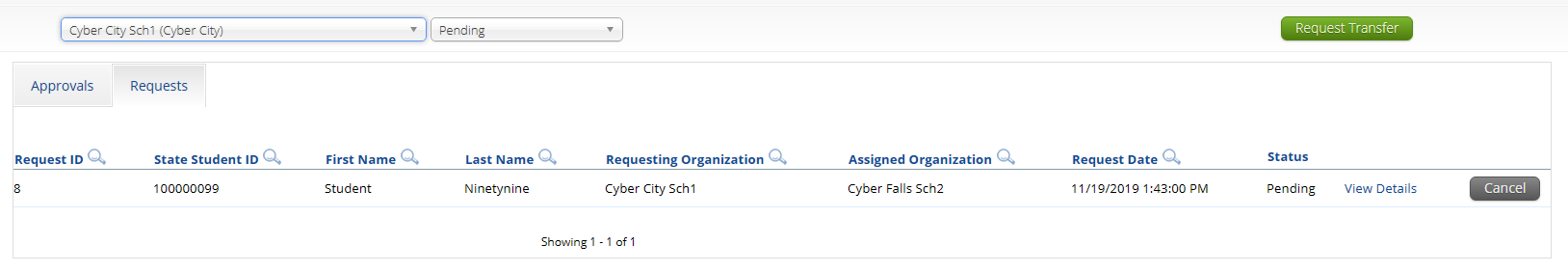 Enrollment request - receiver’s view
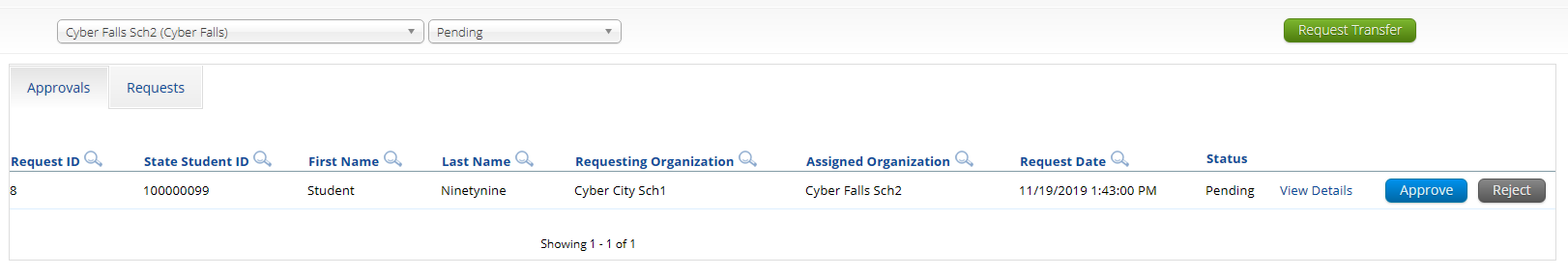 See online video tutorials for demonstrations!
Managing Classes
Groups of one or more students who will take a test
Create classes by grade and subject
(Grade 3 Math, Grade 3 ELA, Grade 3 Science, Grade 4 Math, Grade 4 ELA, Grade 4 Science, etc…)
Class can be deleted if it has not been scheduled for a test
If test session scheduled and no student has logged in, delete test session, then class
Separate class needed for English and Spanish testers
Do not place students in a class scheduled to take the Spanish version of the test unless they will take the Spanish version of the test
Students can be assigned to more than one class
If any student needs to retake the test, you must create a new class, put the student(s) in that new class and schedule that class for the test
See online video tutorials for demonstrations!
Managing Classes
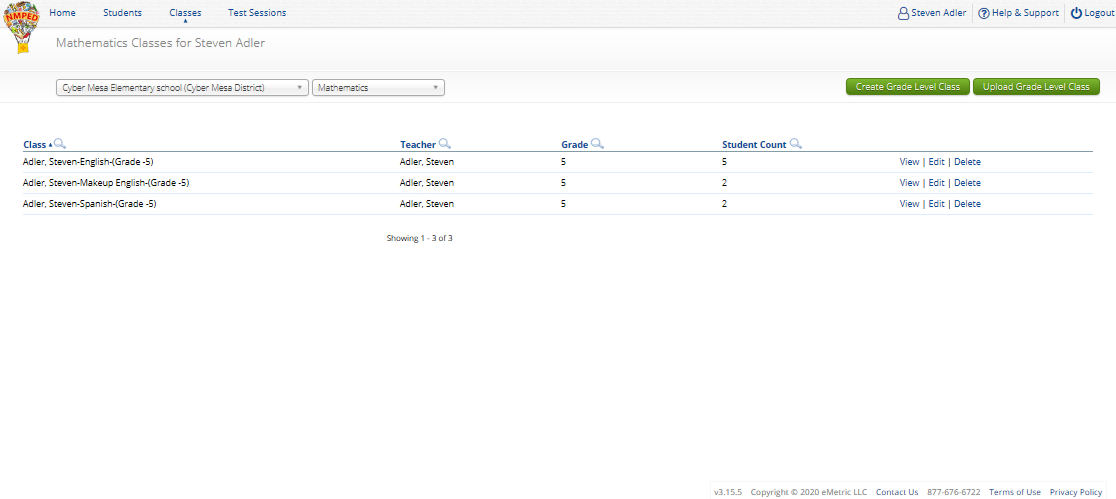 4
3
1
2
5
See online video tutorials for demonstrations!
Managing Classes
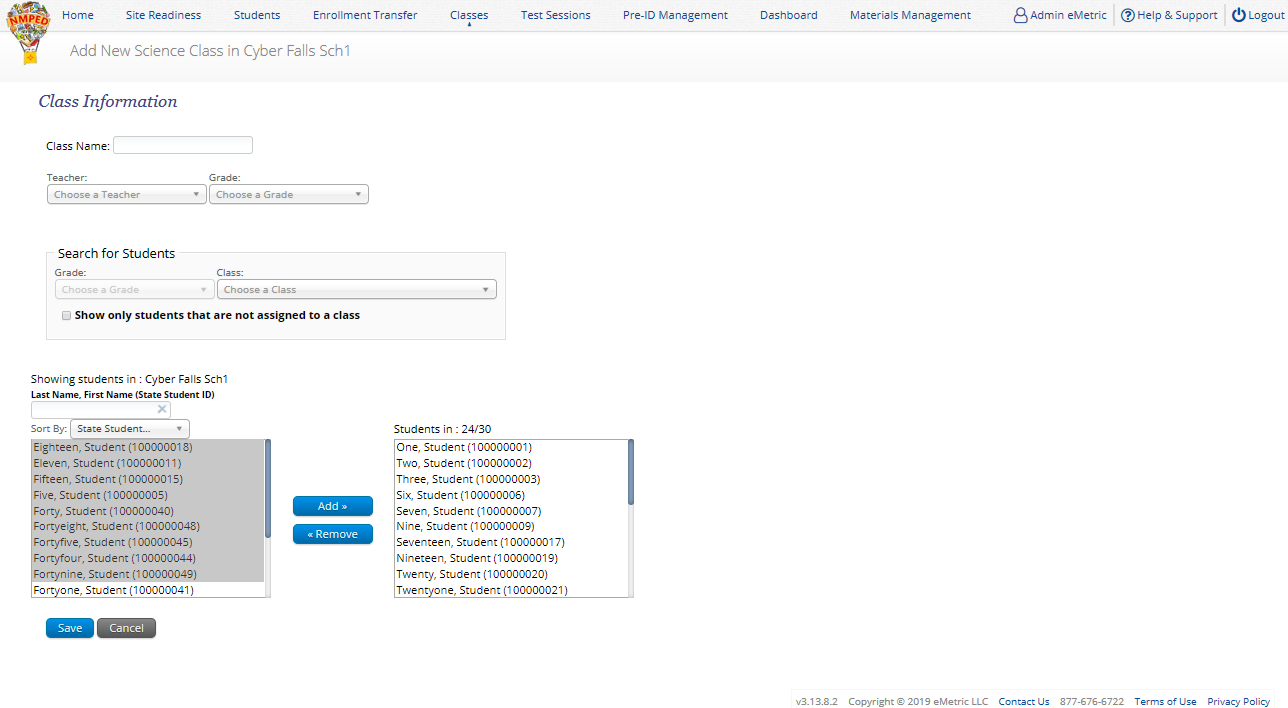 Limit of 90 students per class
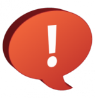 1
TA name and class grade will automatically be added to class name
2
Use this to prevent adding
students to more than one class
3
Shows number of students in class, and class limit; current limit is 90 students per class
4
See online video tutorials for demonstrations!
Managing Classes
Use Class Upload to save time and stay organized
Upload classes with different grades and subjects
DTC’s: Classes can be uploaded at district level
Note: you cannot use Class Upload while the test window is open
See online video tutorials for demonstrations!
Managing Classes
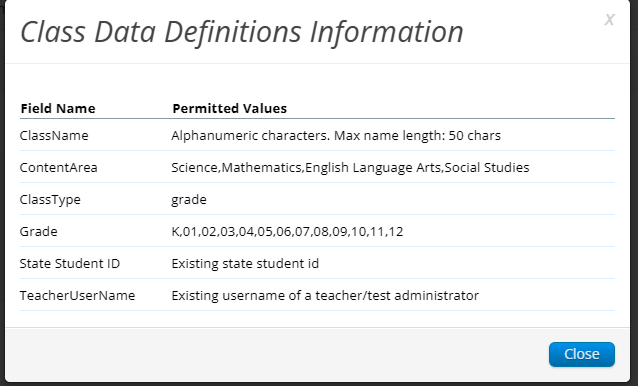 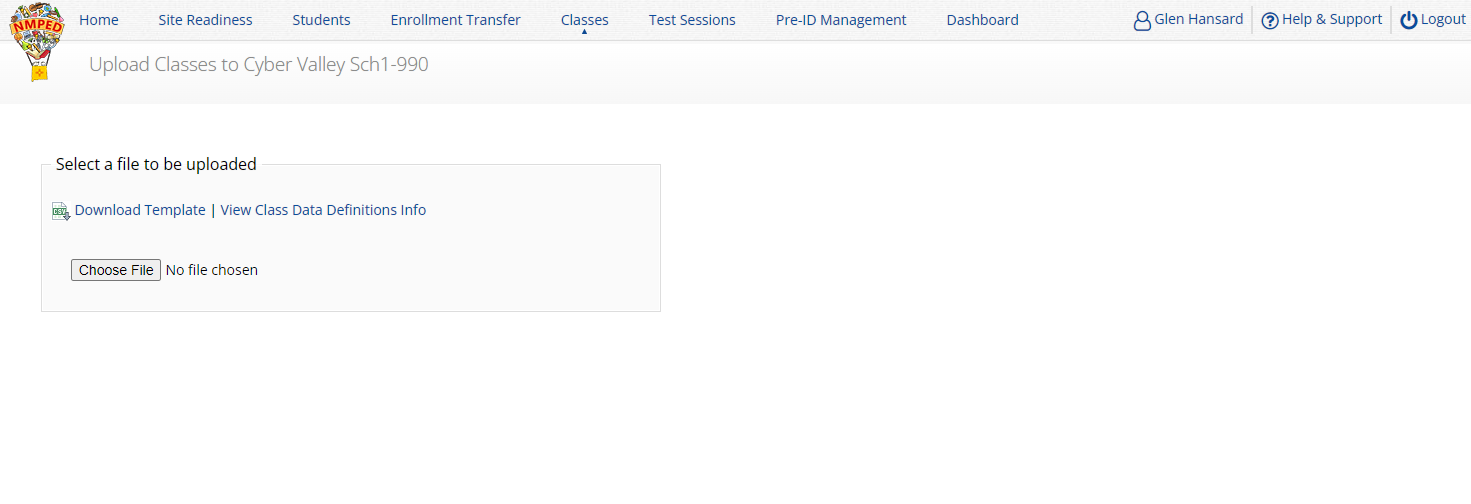 See online video tutorials for demonstrations!
Managing Classes
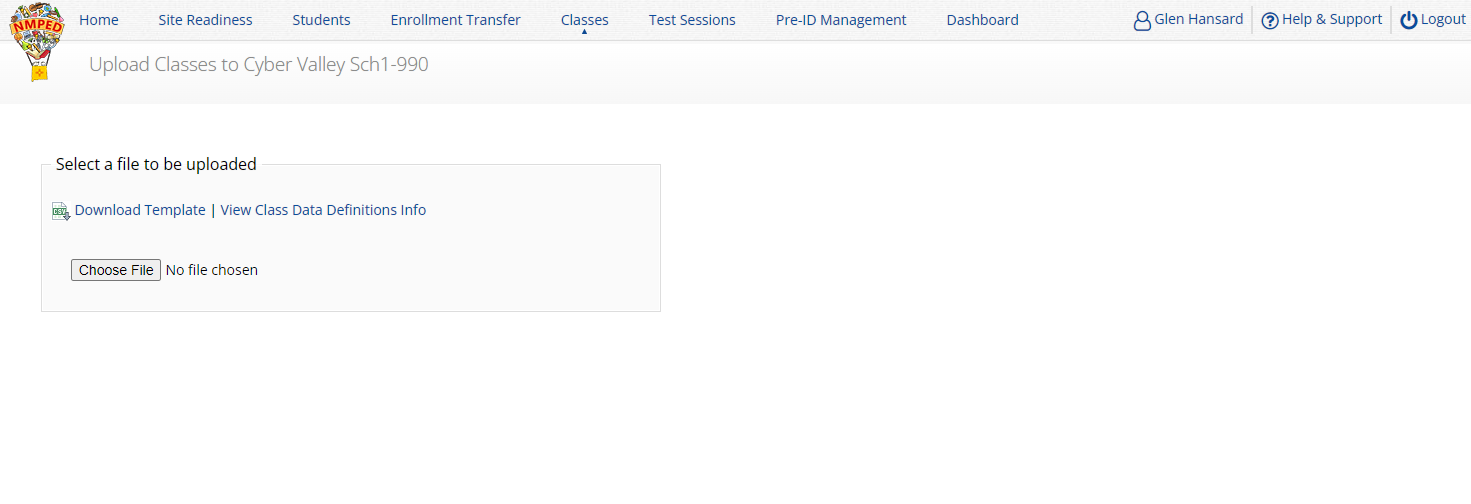 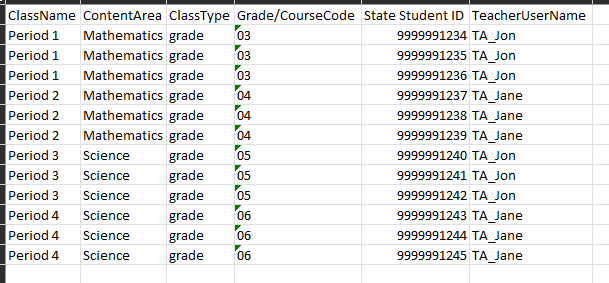 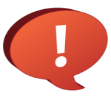 Grade/CourseCode column should be changed to text type to ensure leading 0 in grade is retained
Save as csv
See online video tutorials for demonstrations!
Managing Test Sessions
Starting and monitoring testing
Schedule a test session (assign class to test) 
Test available to schedule one week prior to admin window opening
Select program, subject, and then test
Check test name for language and grade
Students who will take Spanish test must be scheduled separately
Go to the test session details page to:
Review students in the test session
Check student forms (TTS)
Print test tickets with students’ usernames and passwords
Ensure student has accessibility/accommodations listed on test ticket cover sheet
Monitor test sessions, download test session information
Students do not have to test at the same time
Log-ins can be used at anytime during the test window as long as the student has not turned in the test
If a student inadvertently turns in a test early the help desk can reopen the session
See online video tutorials for demonstrations!
Managing Test Sessions
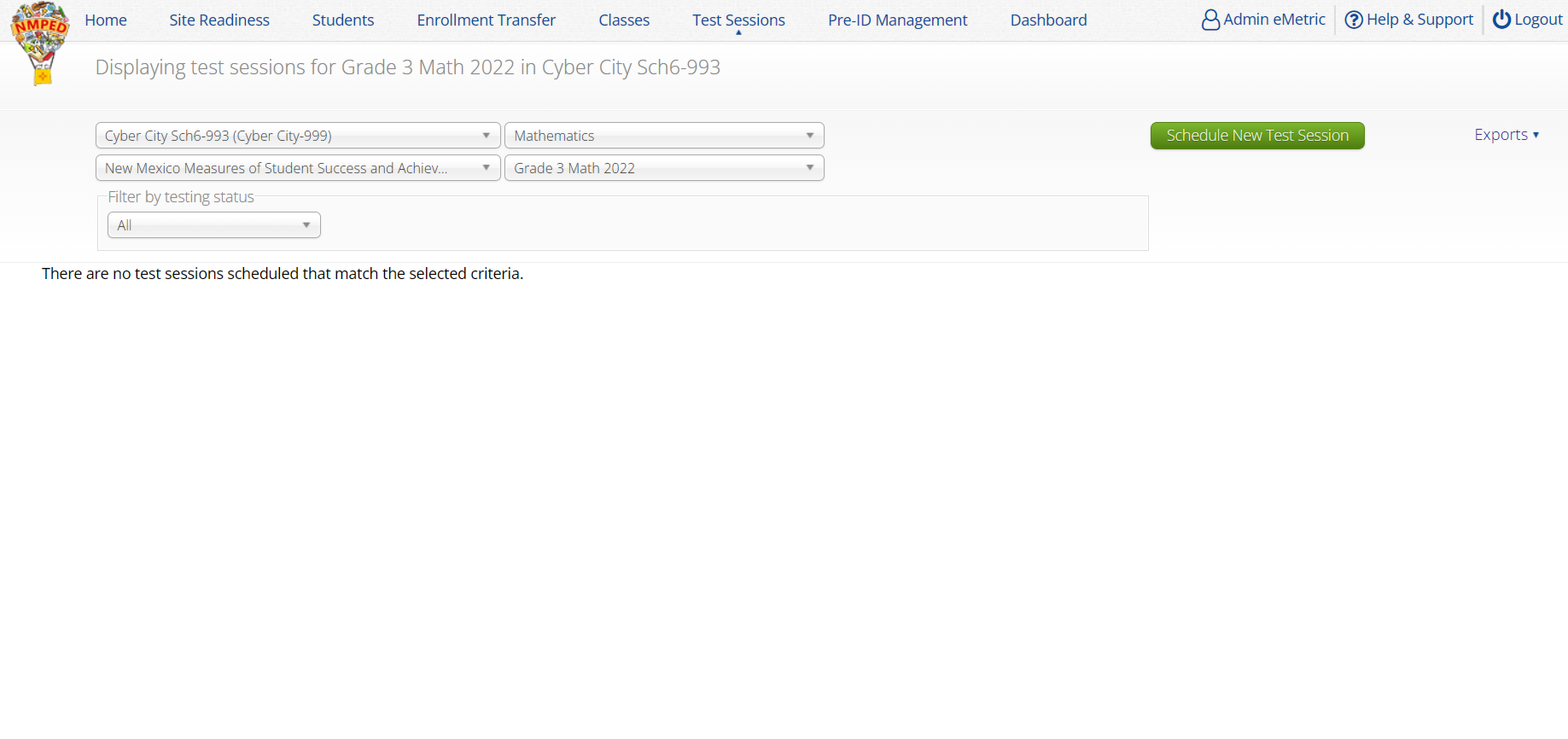 3
5
1
2
4
See online video tutorials for demonstrations!
Managing Test Sessions
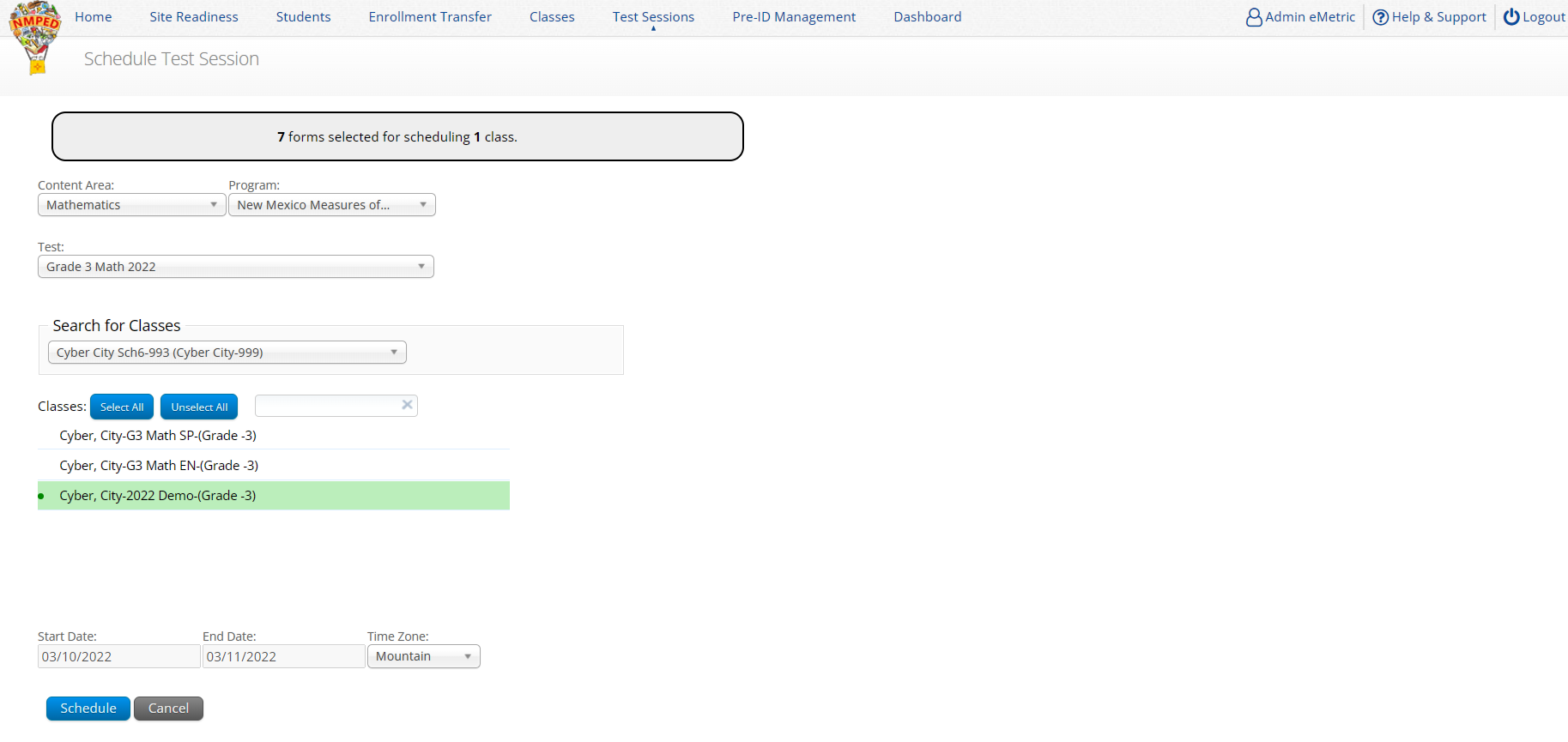 1
2
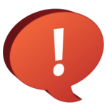 Class must be same grade level as test 
If class has already been scheduled for a test, it cannot be scheduled again and will not show up in the classes list 
Test window cannot be edited
3
4
See online video tutorials for demonstrations!
Managing Test Sessions
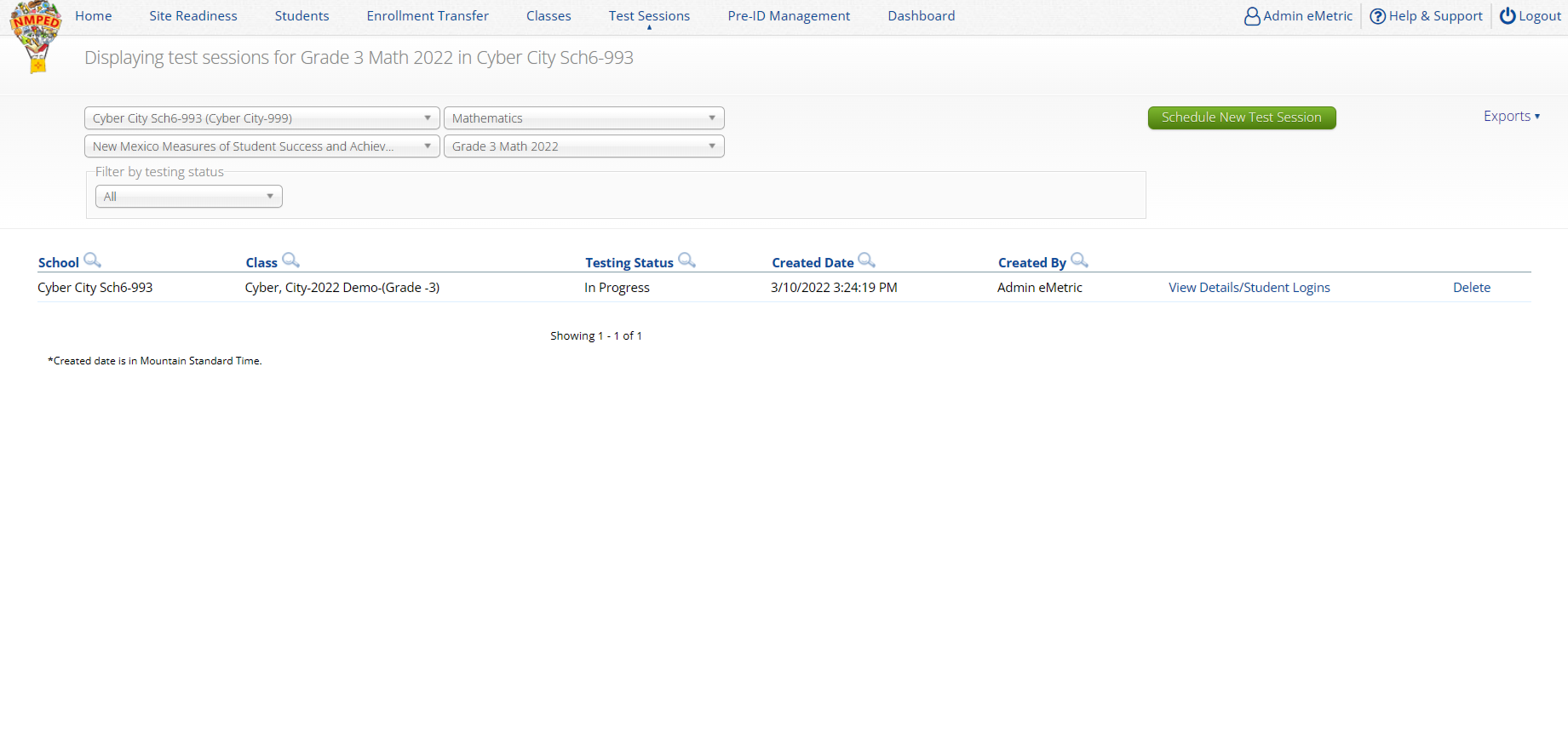 See online video tutorials for demonstrations!
Managing Test Sessions
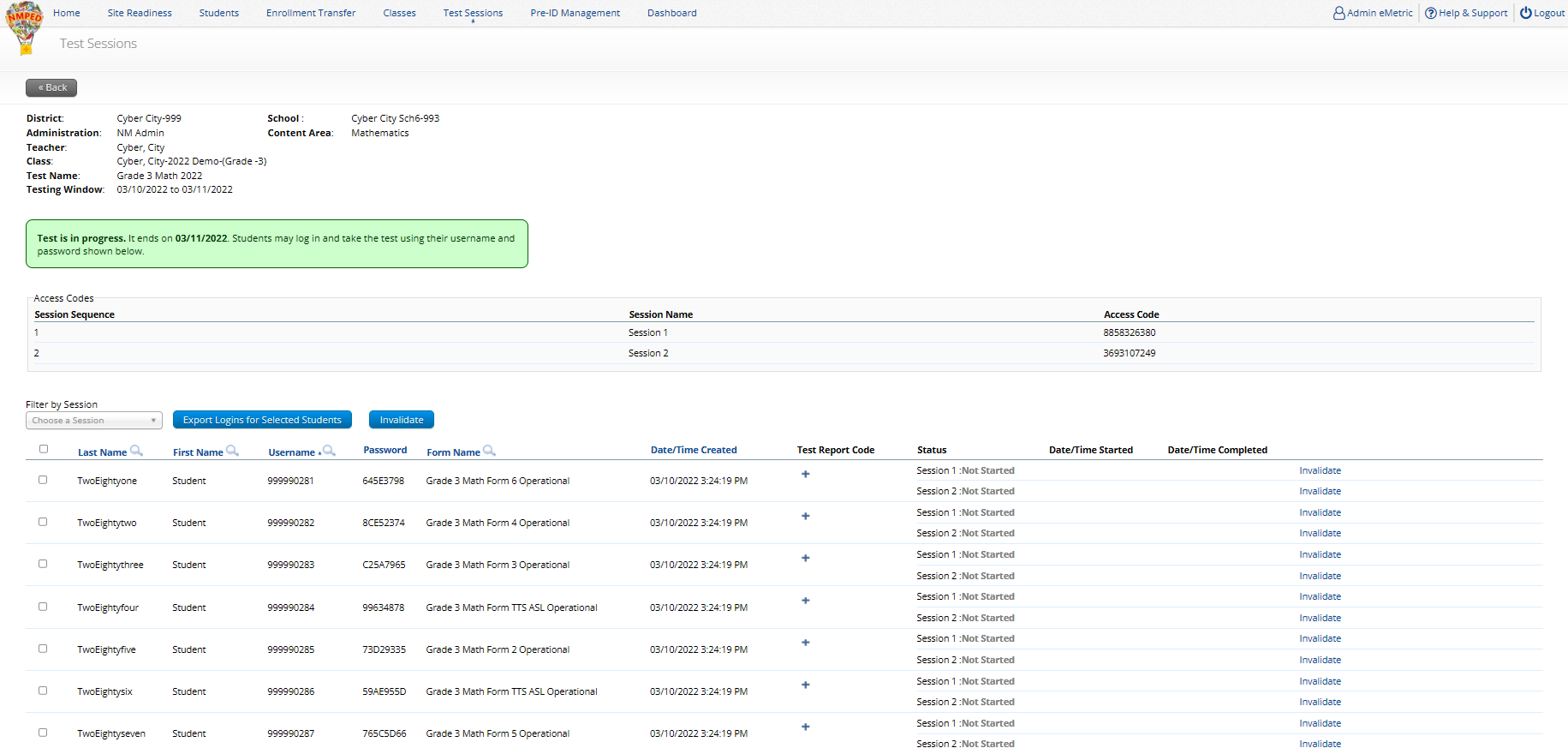 Session Access Code
Time Student was added
Form Name
Test Status
Login Credentials
See online video tutorials for demonstrations!
Managing Test Sessions
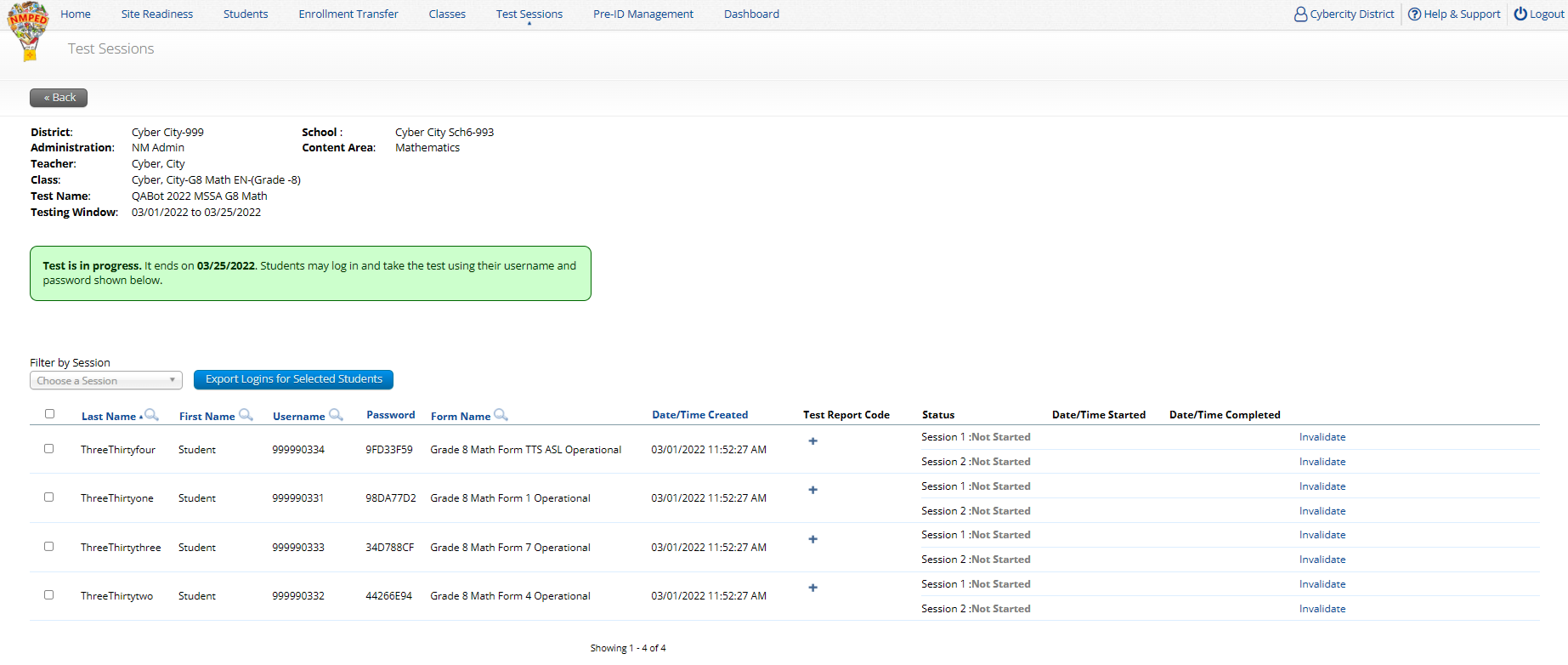 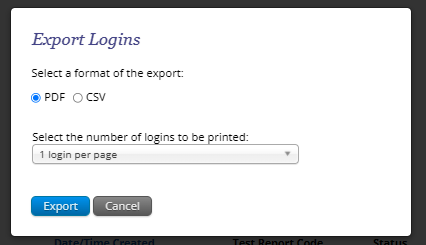 Managing Test Sessions
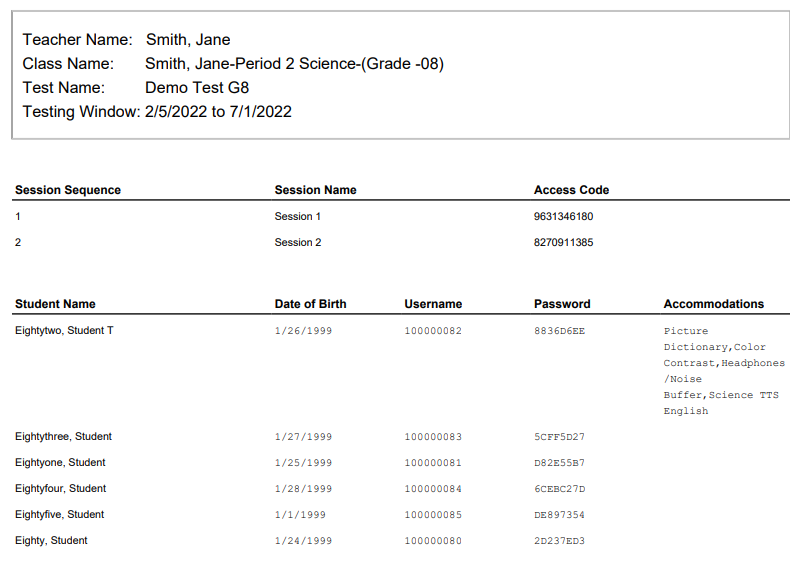 Managing Test Sessions
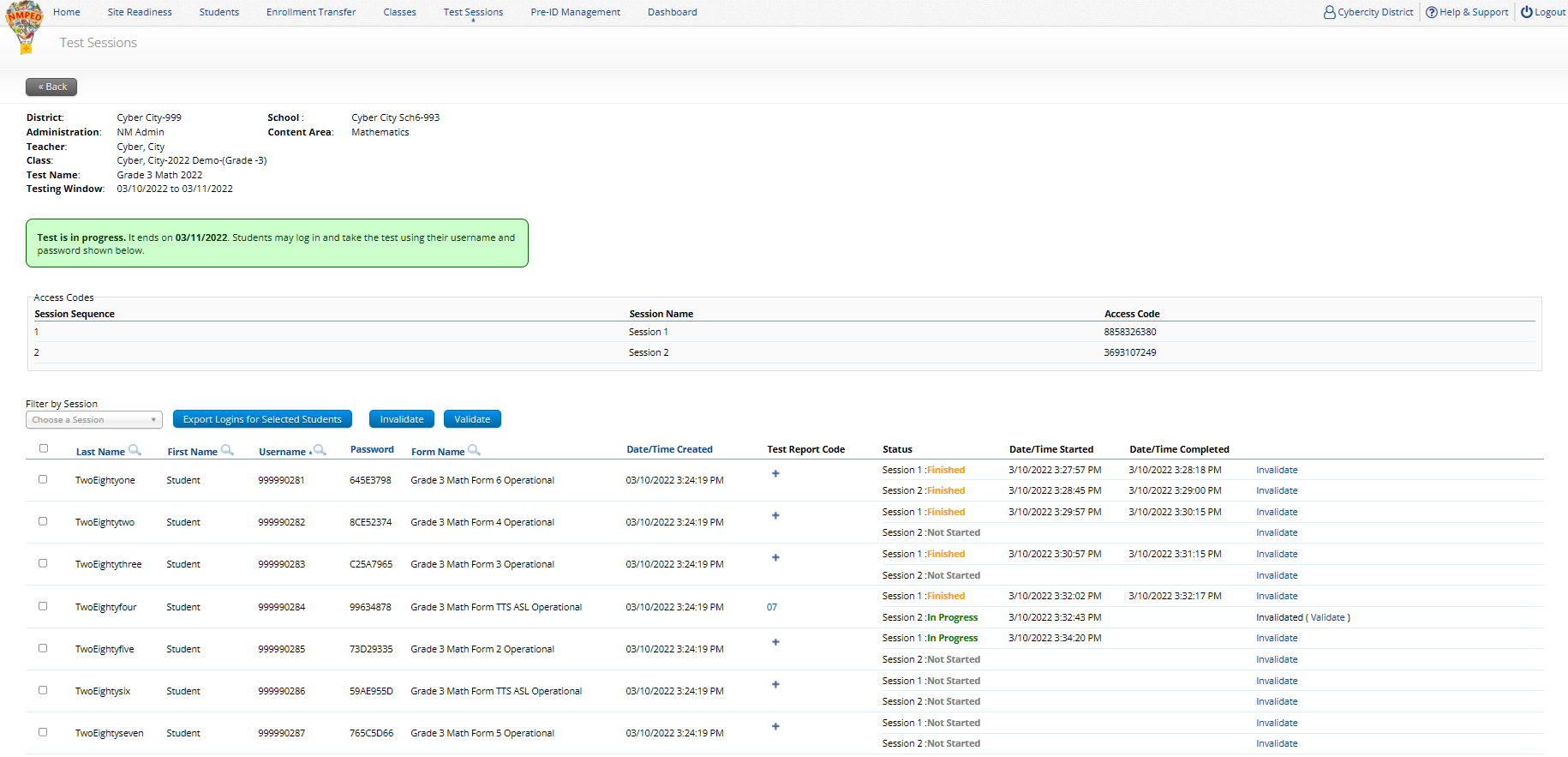 Test Status
See online video tutorials for demonstrations!
Managing Test Sessions
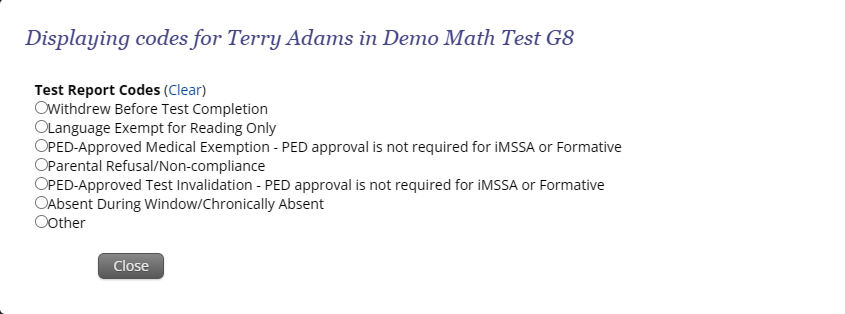 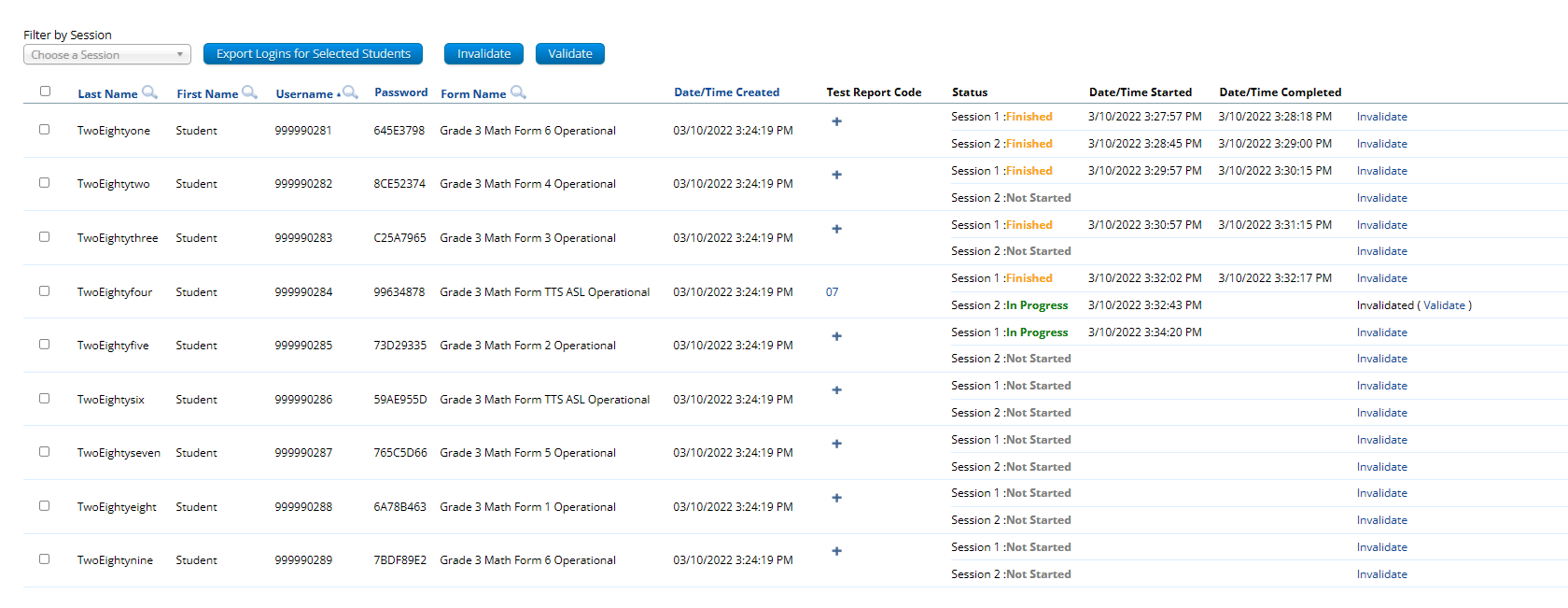 Test Invalidation
Test Report Code
See online video tutorials for demonstrations!
Monitoring Testing
Dashboard: District and School-level dashboard for monitoring testing 
Not to be used for accountability purposes!

“Export Test Status” Download list of all students with their test status (time each session started, completed) in a csv file
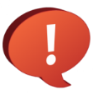 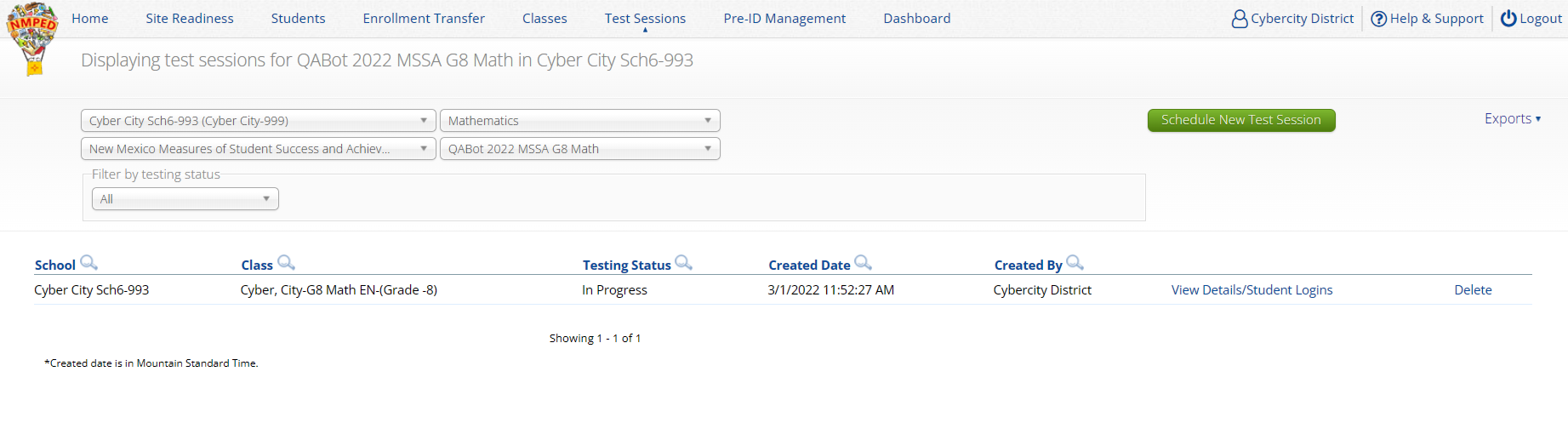 See online video tutorials for demonstrations!
Managing Test Sessions
Completing testing and invalidating tests - Summative
Ensure all students have test status of  “Finished”
If the student does not finish: 
If a Student starts a test session and completes 5 or more items:
Leave the student in the class/test session 
Contact PED to approve the invalidation 
If approved…
Enter a test report code of “PED-Approved Invalidation”
Select “invalidate” for each test session 
Put the student in a new class/test session and have them take both sessions if they are given another attempt. 
Only a test report code of “PED-Approved Invalidation” should be invalidated. All other test report codes should not be invalidated.
An invalidation should only occur for a reportable score; a score is considered reportable if 5 or more test items were attempted.
See online video tutorials for demonstrations!
[Speaker Notes: Not real time – previous days data going back to day 1]
Managing Test Sessions
Completing testing and invalidating tests – Summative (cont.)
If a Student does not start any test session or attempts less than 5 items:
Leave the student in the class/test session 
Enter test report code and do not invalidate. The not started session or sessions with less than 5 items attempted will be removed during post test data clean-up
Put the student in a new class/test session and have them take both sessions

Note: iMSSA (Interim) has slightly different rules for using Test Report Codes and Invalidation 
Note: Students cannot log into a test if the test has been invalidated
Note: additional attemptedness and test void rules are applied after the test administration window and may impact reporting
See online video tutorials for demonstrations!
[Speaker Notes: Not real time – previous days data going back to day 1]
Managing Test Sessions
Completing testing and invalidating tests – Interim (iMSSA)
Finished iMSSA tests are machine scored and reported the next day 
Refer to the chart on the next slide to understand how test status, test report codes, and invalidations impact iMSSA reporting
General guidelines:
Ensure all students have test status of  “Finished” unless they did not finish
To document why a student did not start or complete a test, enter a test report code and invalidate the sessions using this two-step process:
Enter a test report code 
Select “invalidate” for each test session 
If the student will be given another attempt, place the student in a new class and create a new test session for that class
Note: Students cannot log into a test if the test has been invalidated
See online video tutorials for demonstrations!
[Speaker Notes: Not real time – previous days data going back to day 1]
iMSSA Reporting
If student is enrolled but not scheduled for a test, they will not appear in the Data Interaction report
If test report code is added or removed after student is reported in Data Interaction, it will be updated in reporting when test window closes (“final DB synch”)
If demographics or accommodations are updated after a student is reported in Data Interaction, they will be updated in reporting when test window closes (“final DB synch”)
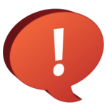 Reporting rules are different for Interim and Summative!
Student Tools, Accommodations and Accessibility Features
Assigning Platform Delivered Accessibility and Accommodations
 Ensure the accommodation is available in the assessment!
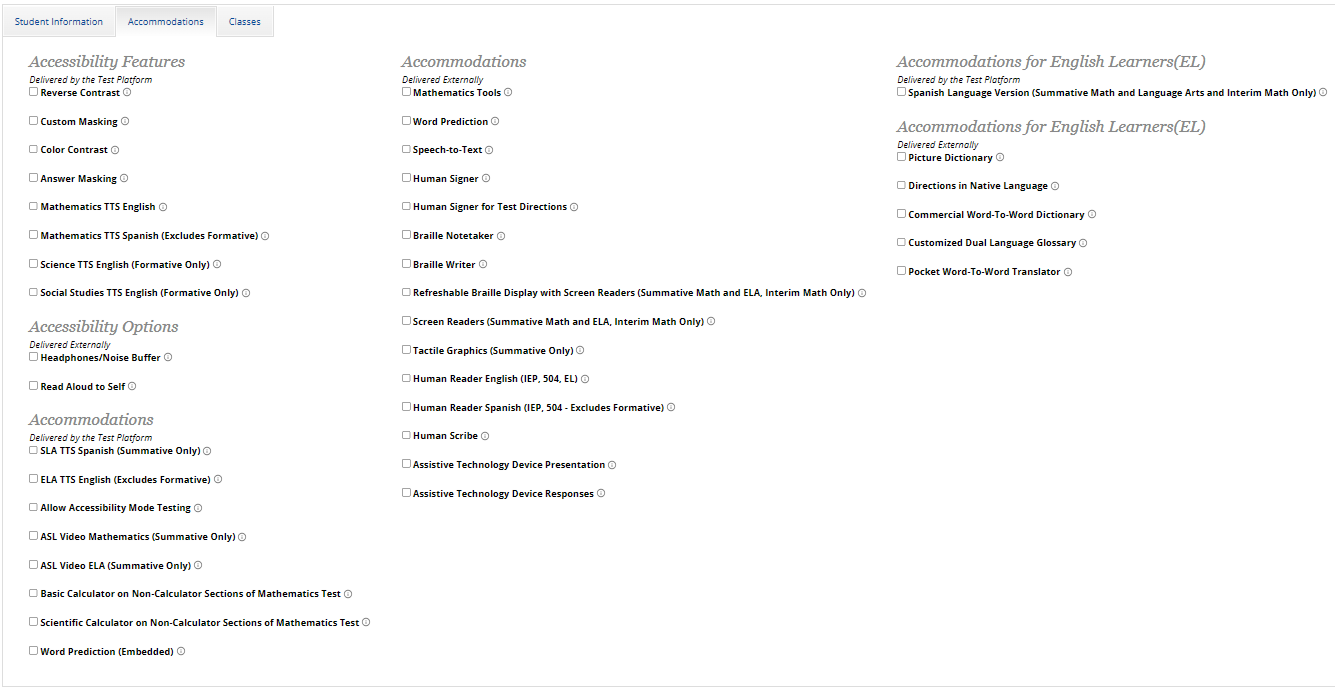 See online video tutorials for demonstrations!
Assigning Accessibility and Accommodations: Spanish Testers
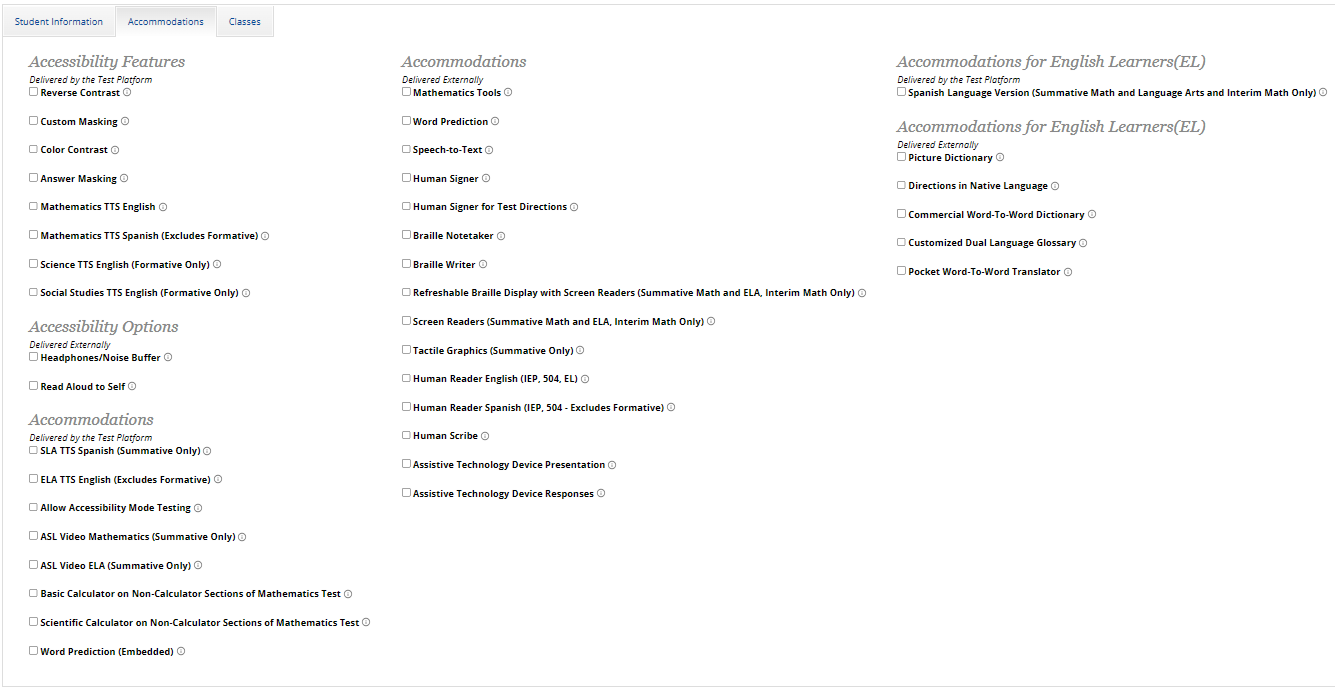 Place the student in a class with Spanish testers and assign class to Spanish Version of Test!
See online video tutorials for demonstrations!
Assigning Accessibility and Accommodations: Screen readers
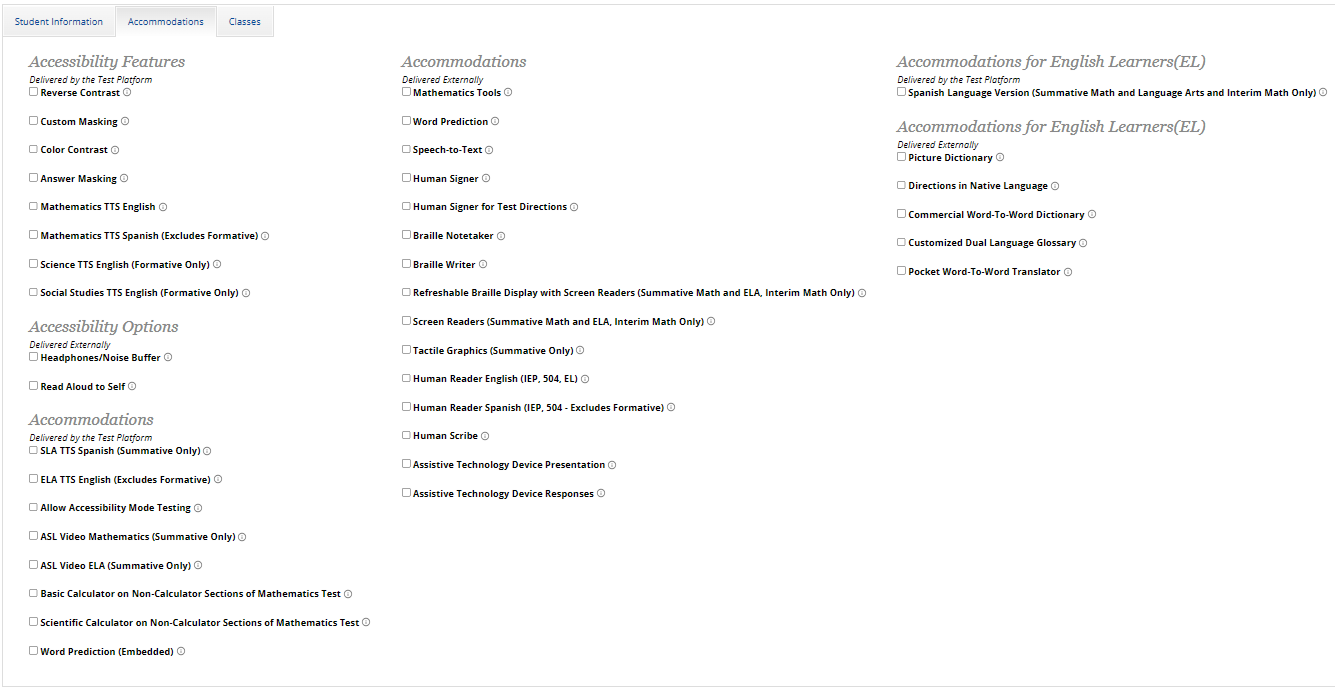 Screen reader can be used with test platform for Math and ELA (screen reader/braille display on external device not needed)
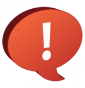 See the “Testing with Third Party Assistive Technology” guide for more information on using the test interface with screen readers, speech-to-text, text-to-speech and other assistive technologies.

Try-out your assistive technology using a Formative test with a kiosk
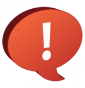 Assigning Accessibility and Accommodations: Special Supports
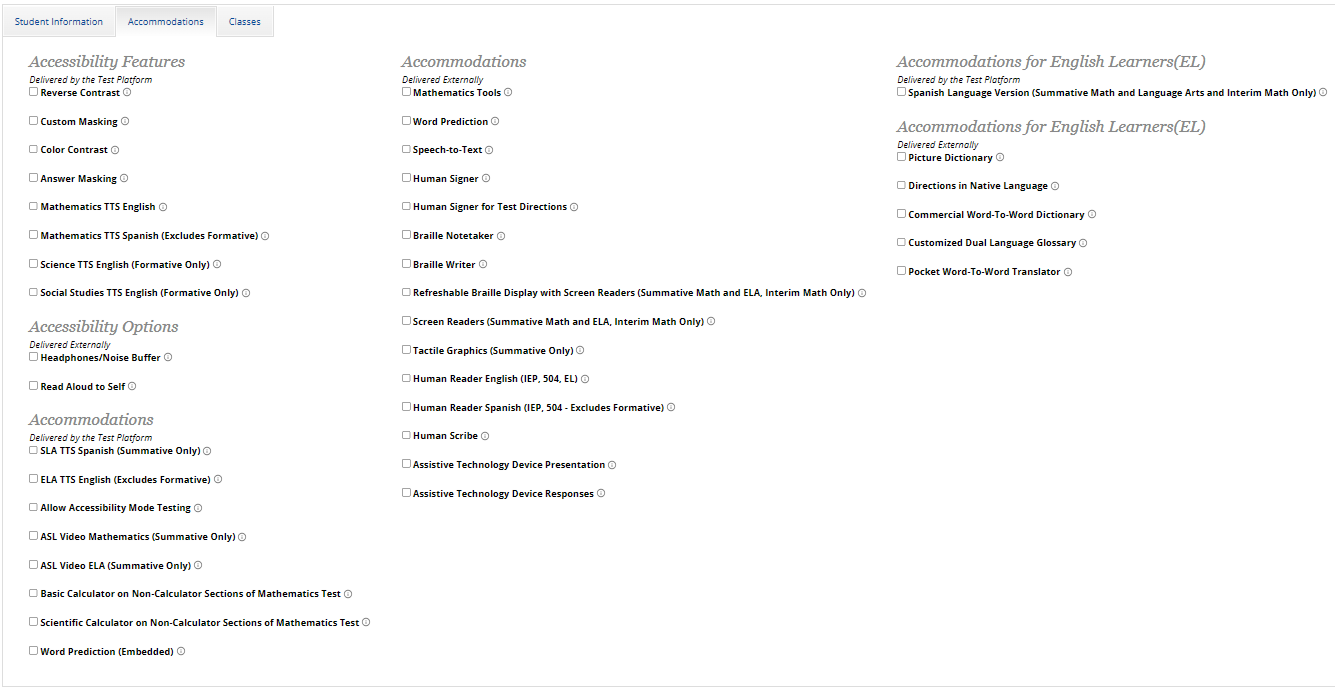 Windows only! Proctor must enter proctor password when student logs in to test.
Student can use CoWriter© word-prediction; an additional file must download which may delay loading test by a minute.
Update: available in Windows, Mac and Chrome, available in English and Spanish!
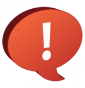 See the “Testing with Third Party Assistive Technology” guide for more information on using the test interface with screen readers, speech-to-text, text-to-speech and other assistive technologies.

Try-out your assistive technology using a Formative test with a kiosk
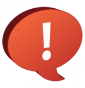 Assigning Accessibility and Accommodations
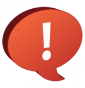 Review the test ticket cover sheet!
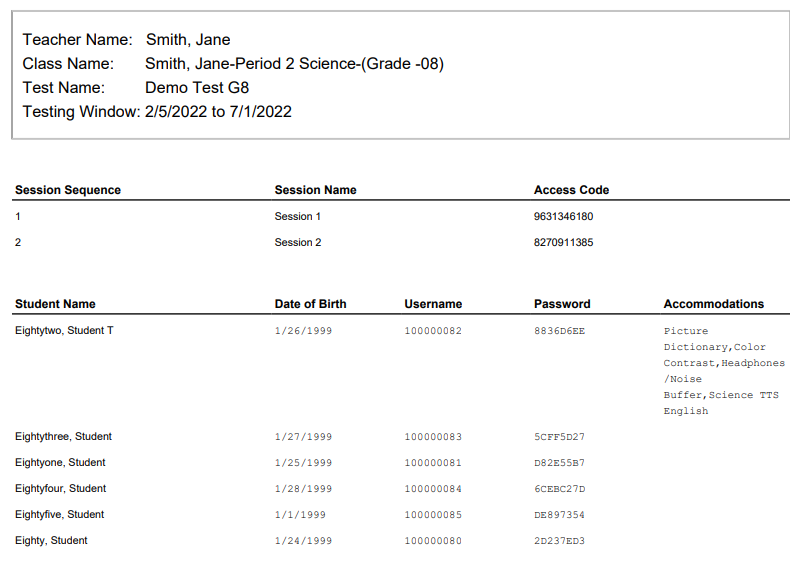 Assigning Accessibility and Accommodations
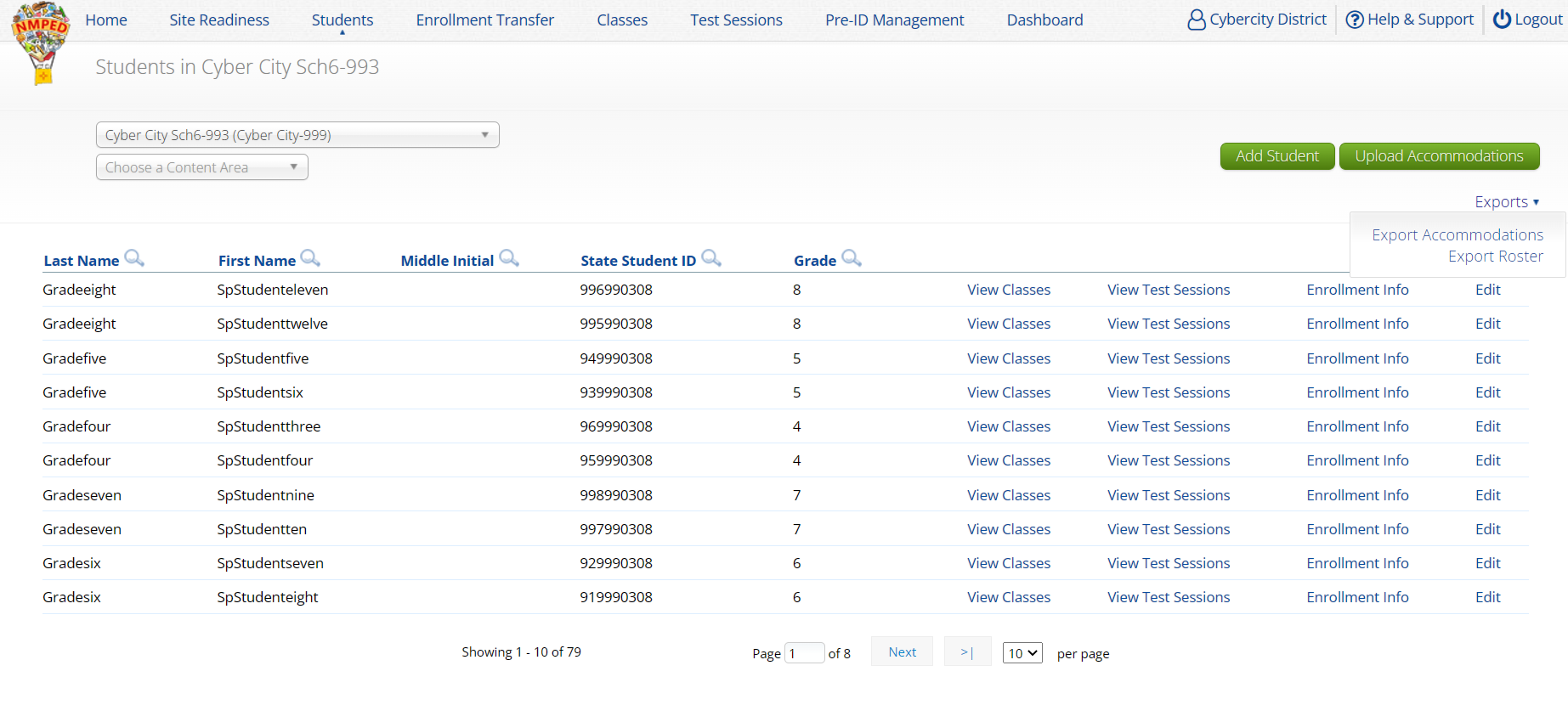 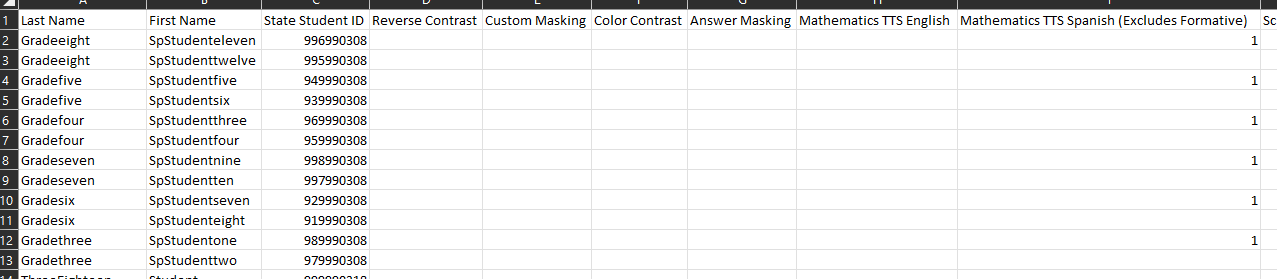 Text-To-Speech
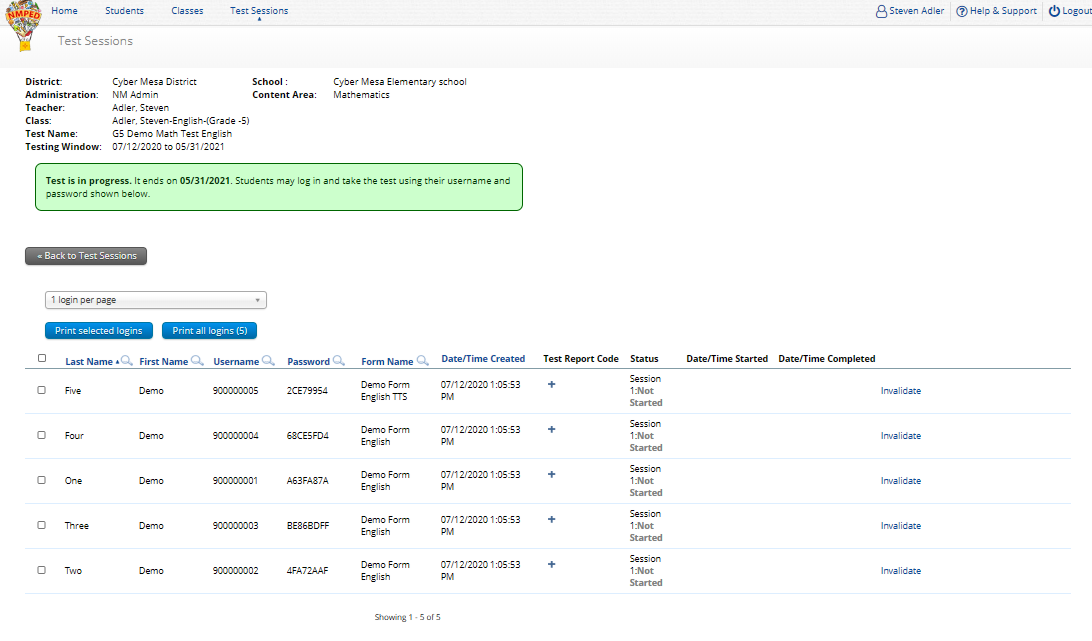 Form Name
See online video tutorials for demonstrations!
Text-To-Speech
The student test interface uses the default voice set on the student’s workstation.  
See Kiosk Installation Guide for specific steps on how to change the default voice.

Assign all student text-to-speech accommodations PRIOR to student logging into tests.  
If you must add accommodation after student is scheduled but before they log in, click on Add or Update Students test Logins button after TTS has been added:






If student logs in and realizes they do not have TTS, you must assign accommodation and then place them in new/different class
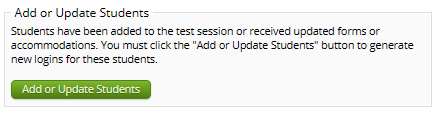 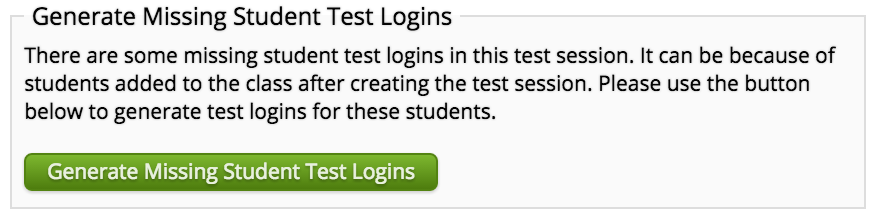 Spanish Language Testing
Create separate class for Spanish test
Schedule Spanish class for Spanish test
Ensure Student changes Kiosk to Spanish version before they log-in
Spanish TTS Accommodation
Ensure Spanish TTS is selected
Must use Cepstral Software when testing on Windows or Mac
Available via the Cognia Help desk
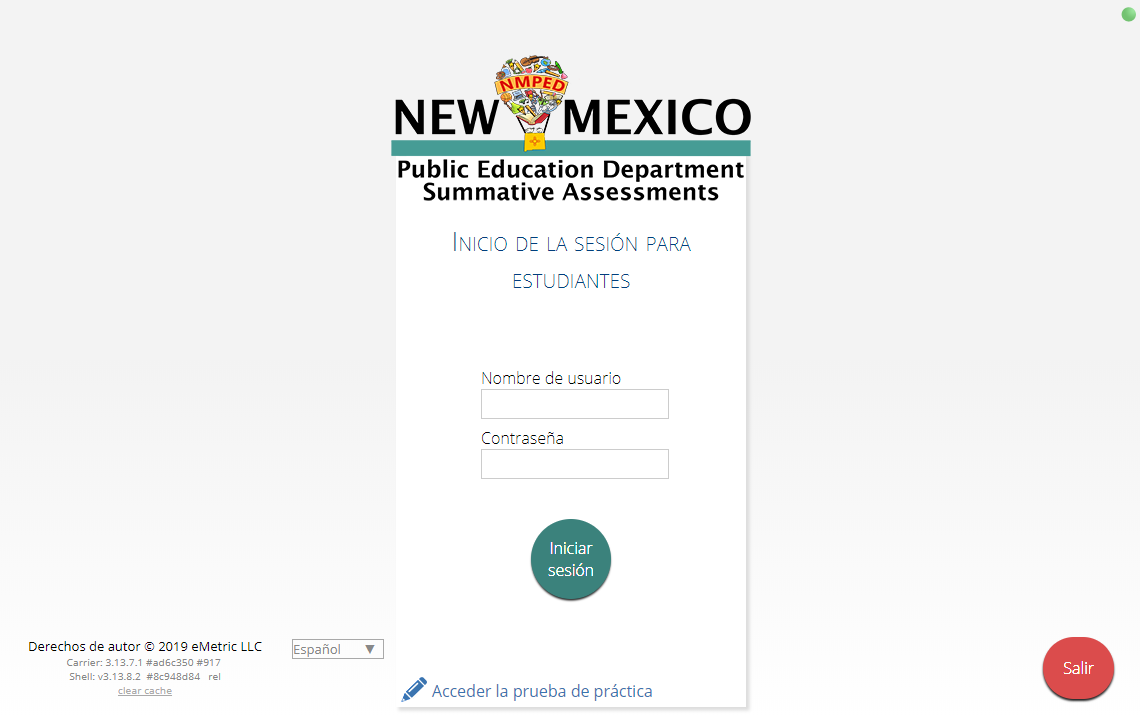 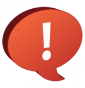 See NMPED Assessments Technical Guide for Spanish Language Support 2022-2023 for more information
Switch between English 
and Spanish Kiosk
Remember!
DTCs/STCs:
Deactivate unused accounts
Once a student has been added in a Pre-ID upload or manually, they can be used in any assessment (MSSA, iMSSA, Cognia Formative)

TAs/Proctors:
Ensure Students have TTS form BEFORE they log into test (see TTS slide)
Spanish version of test must be scheduled separately – accommodation setting is for reporting only (see Spanish Test slide & Spanish Testing Guide)
Do not schedule students for the Spanish version if they do not need the Spanish version
Thank you for viewing!